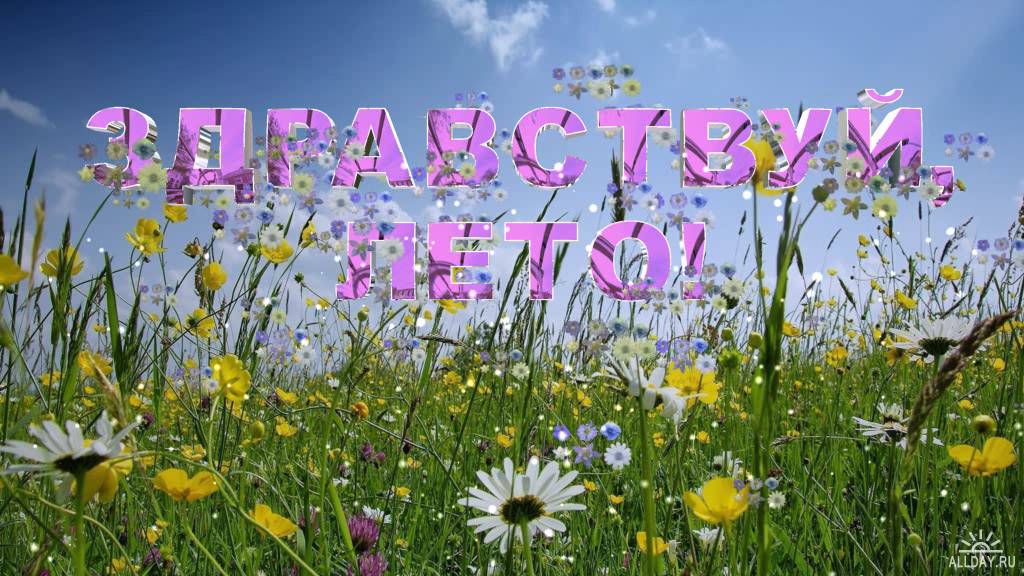 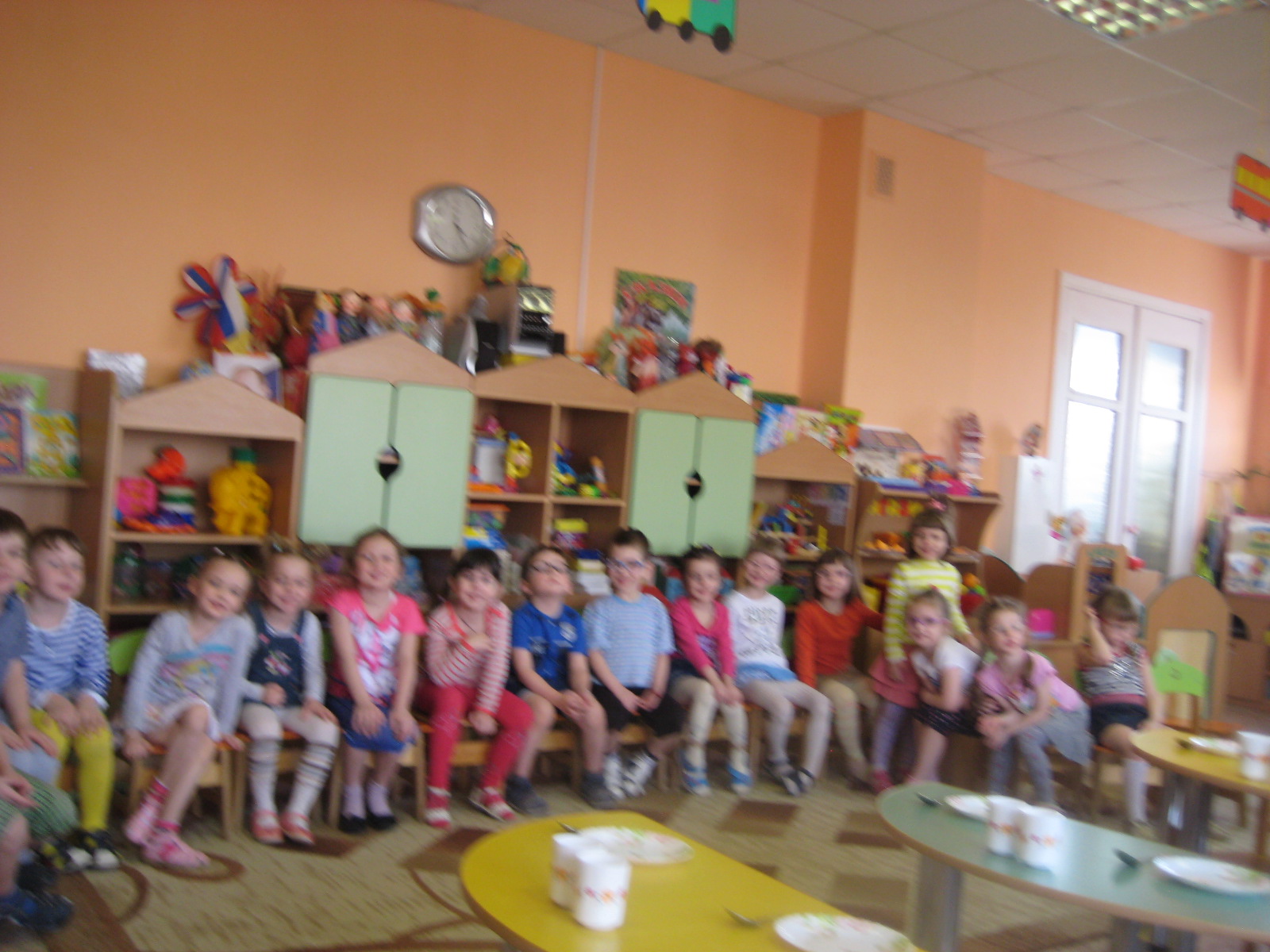 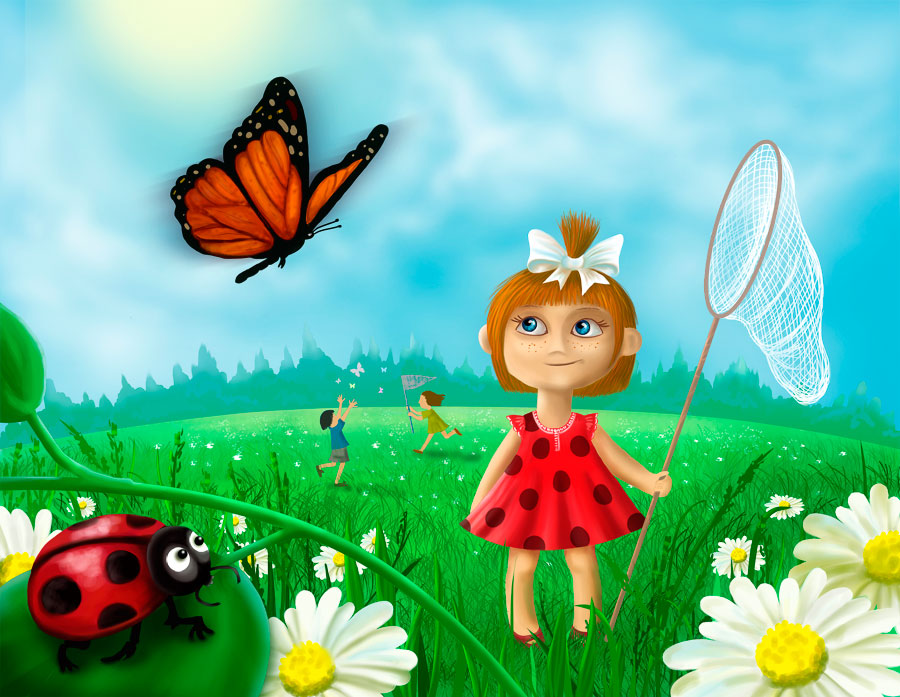 Лето – прекрасное время года, которого все, а особенно дети, ждут начиная с осени
.
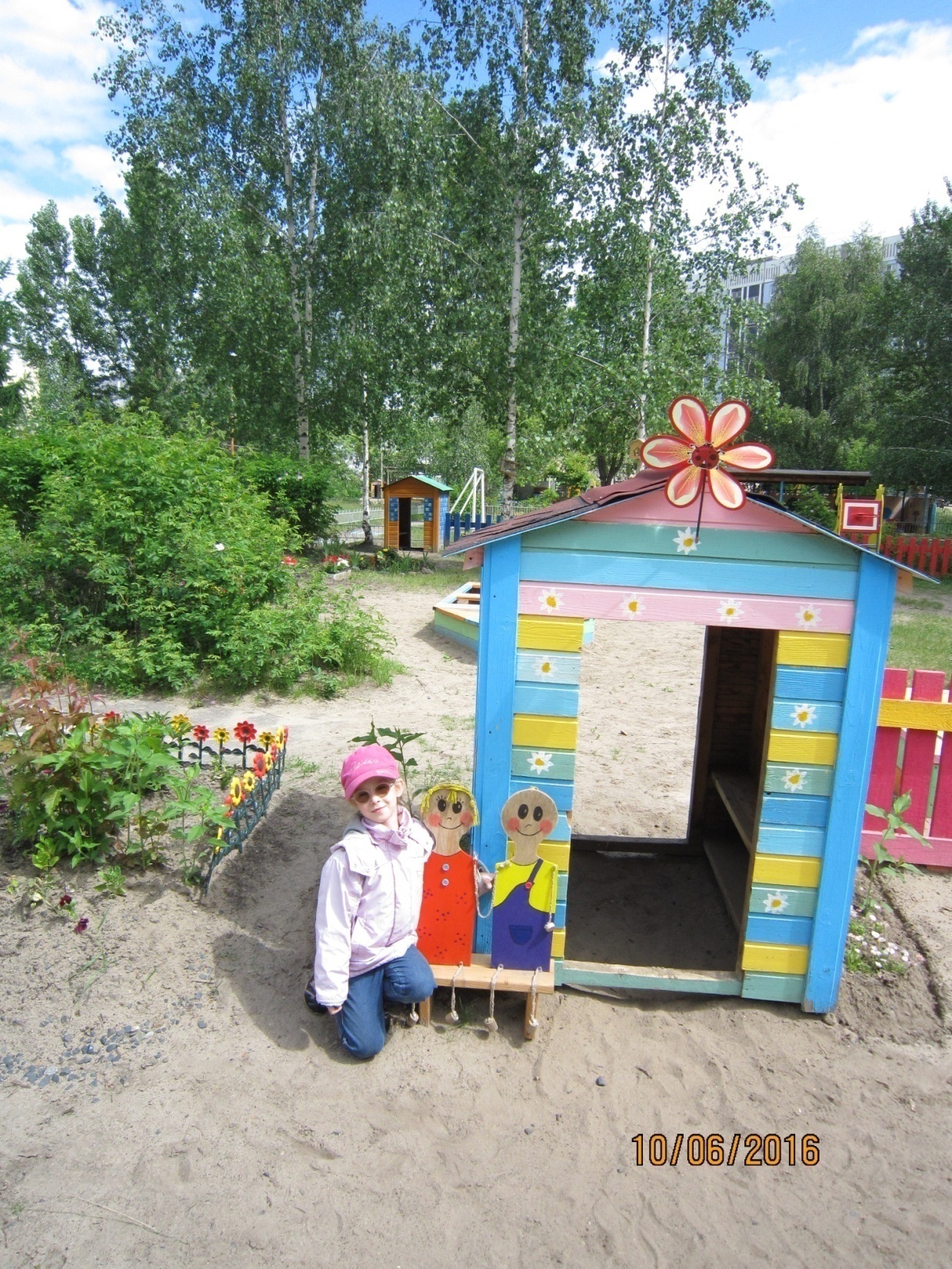 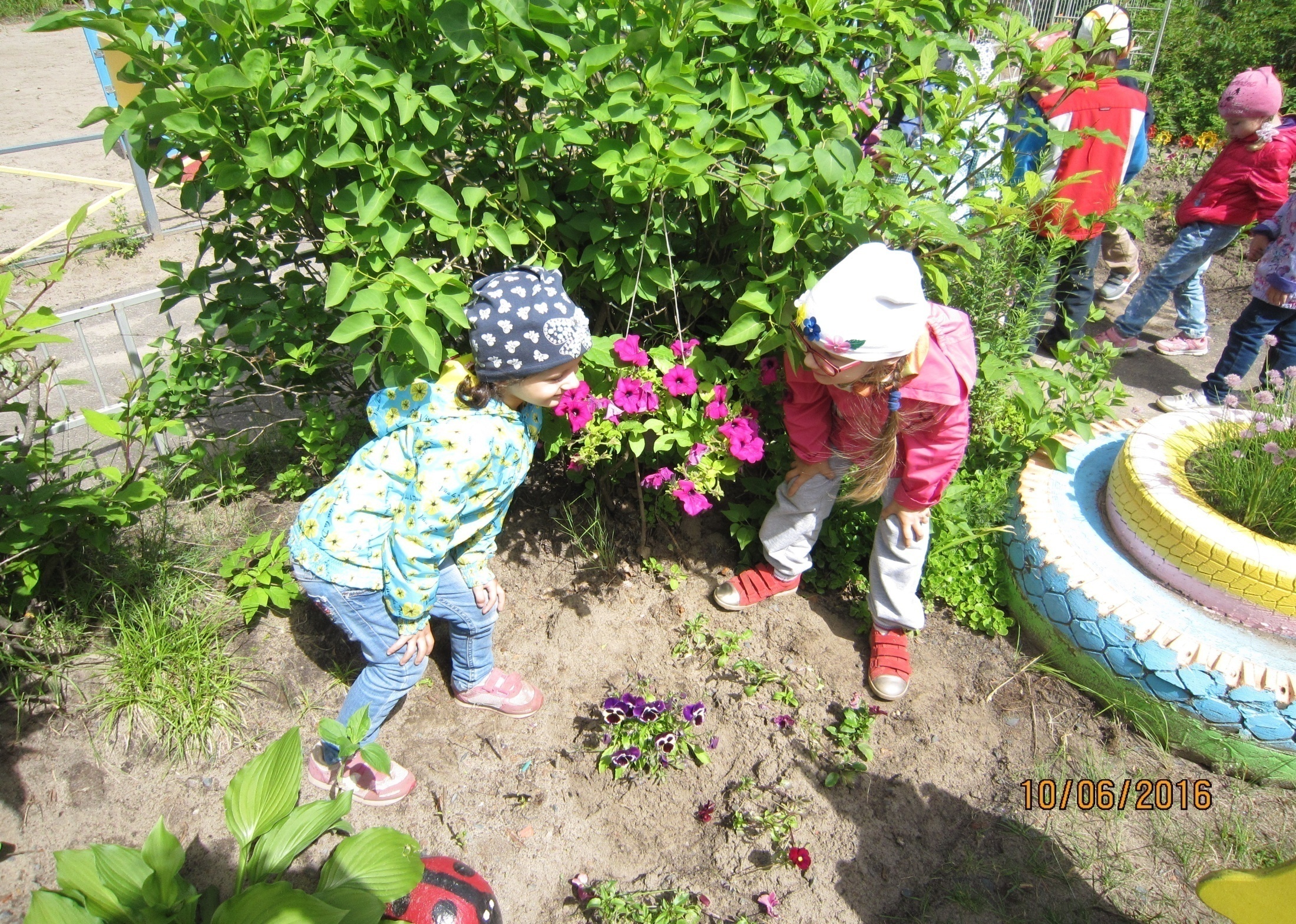 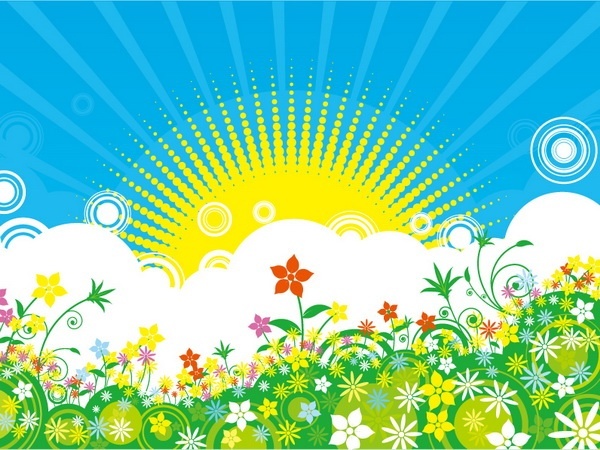 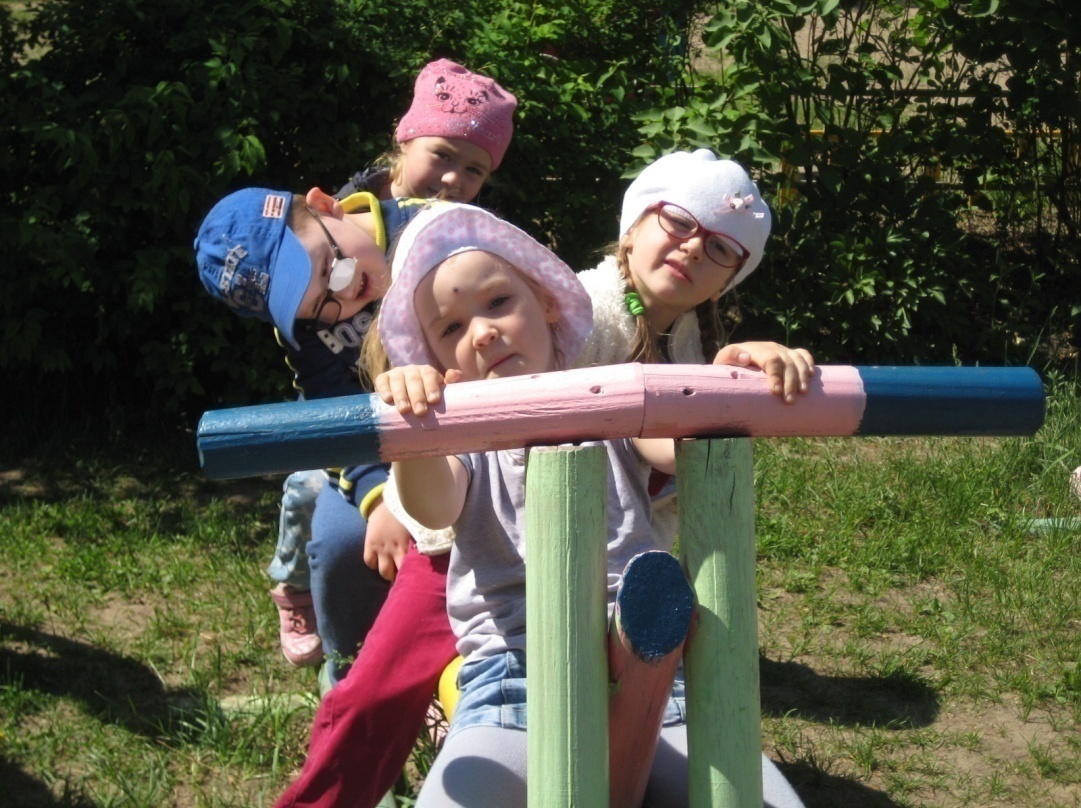 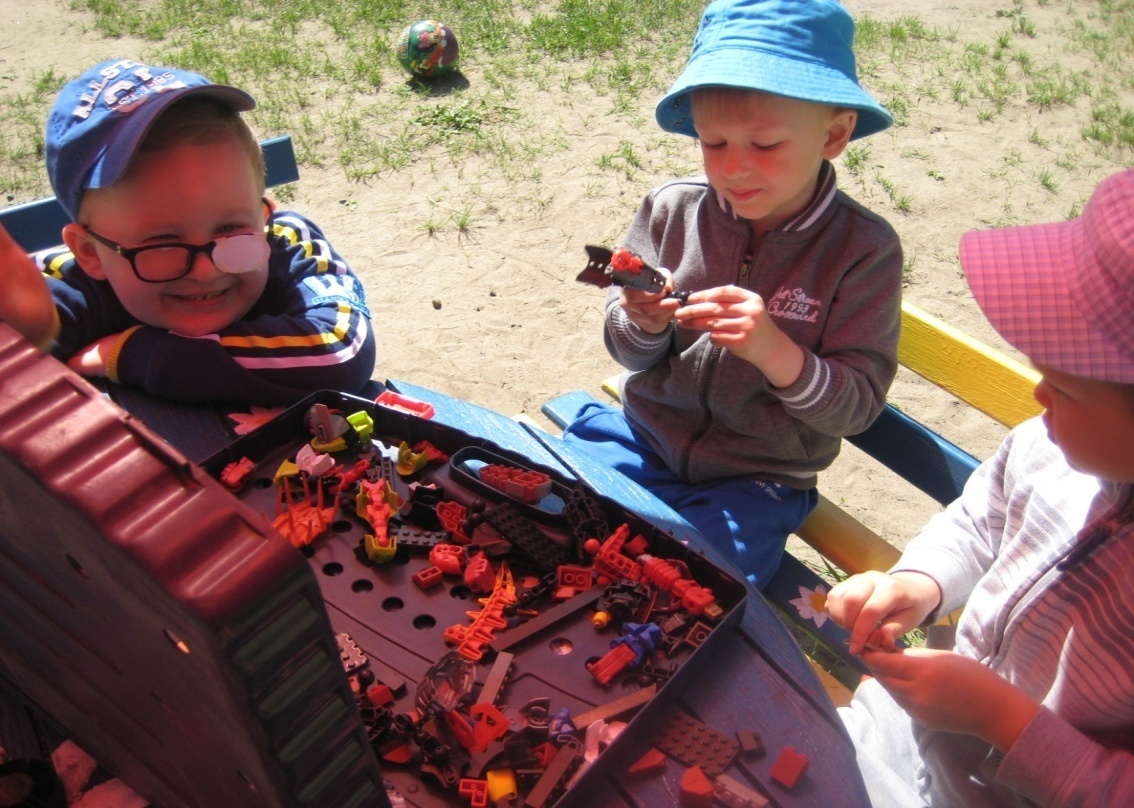 Вот какое лето –много солнца, много света!!!
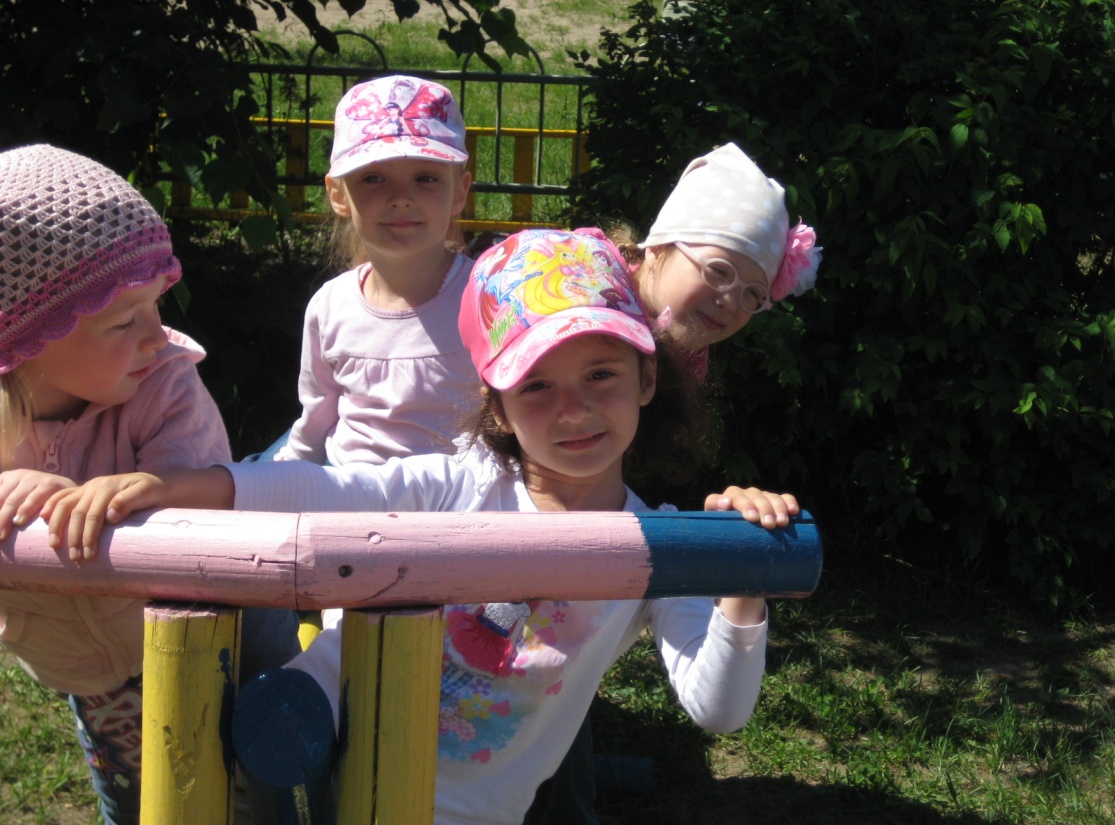 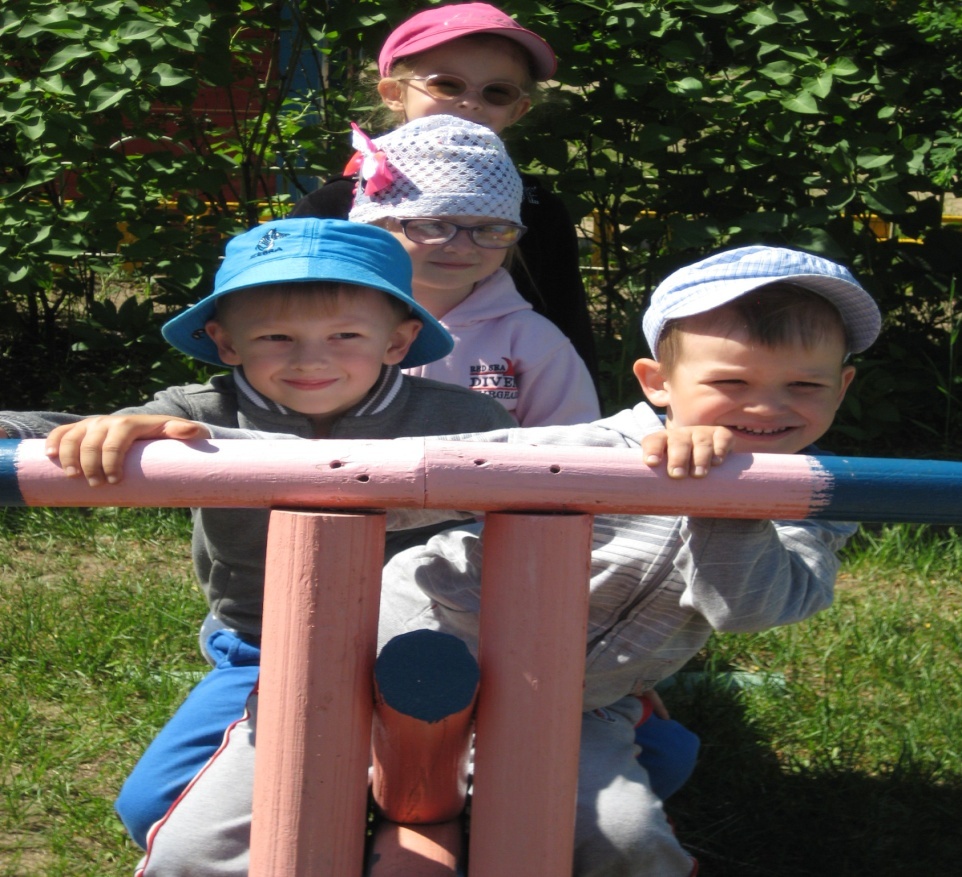 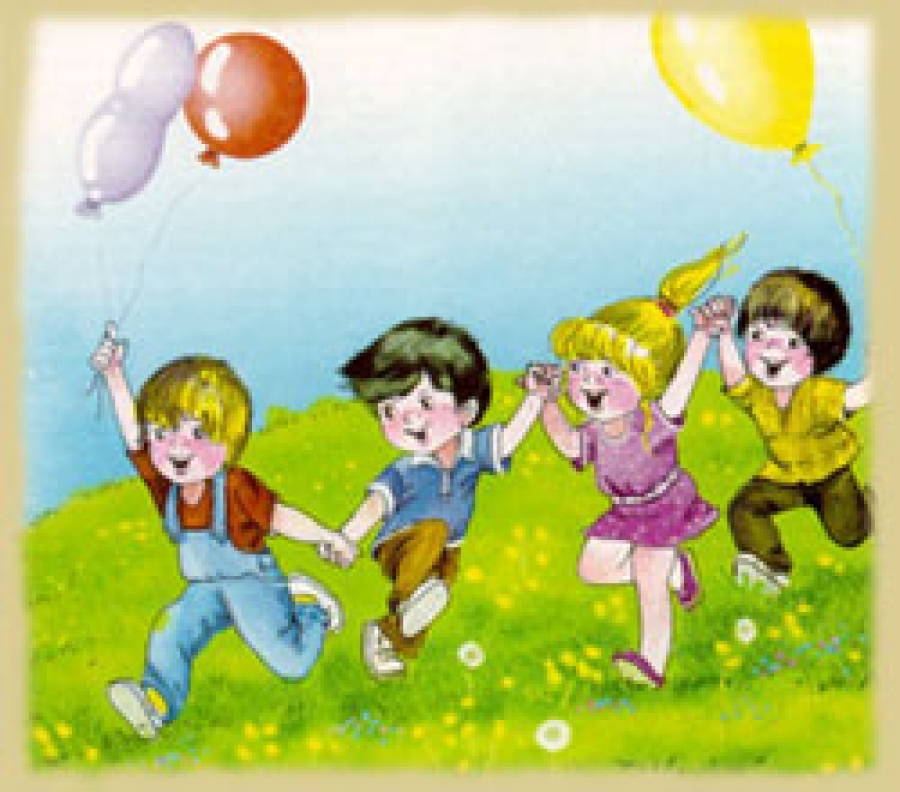 До чего хорош денек!Веет легкий ветерок.Солнца летнего лучиТак приятно горячи!
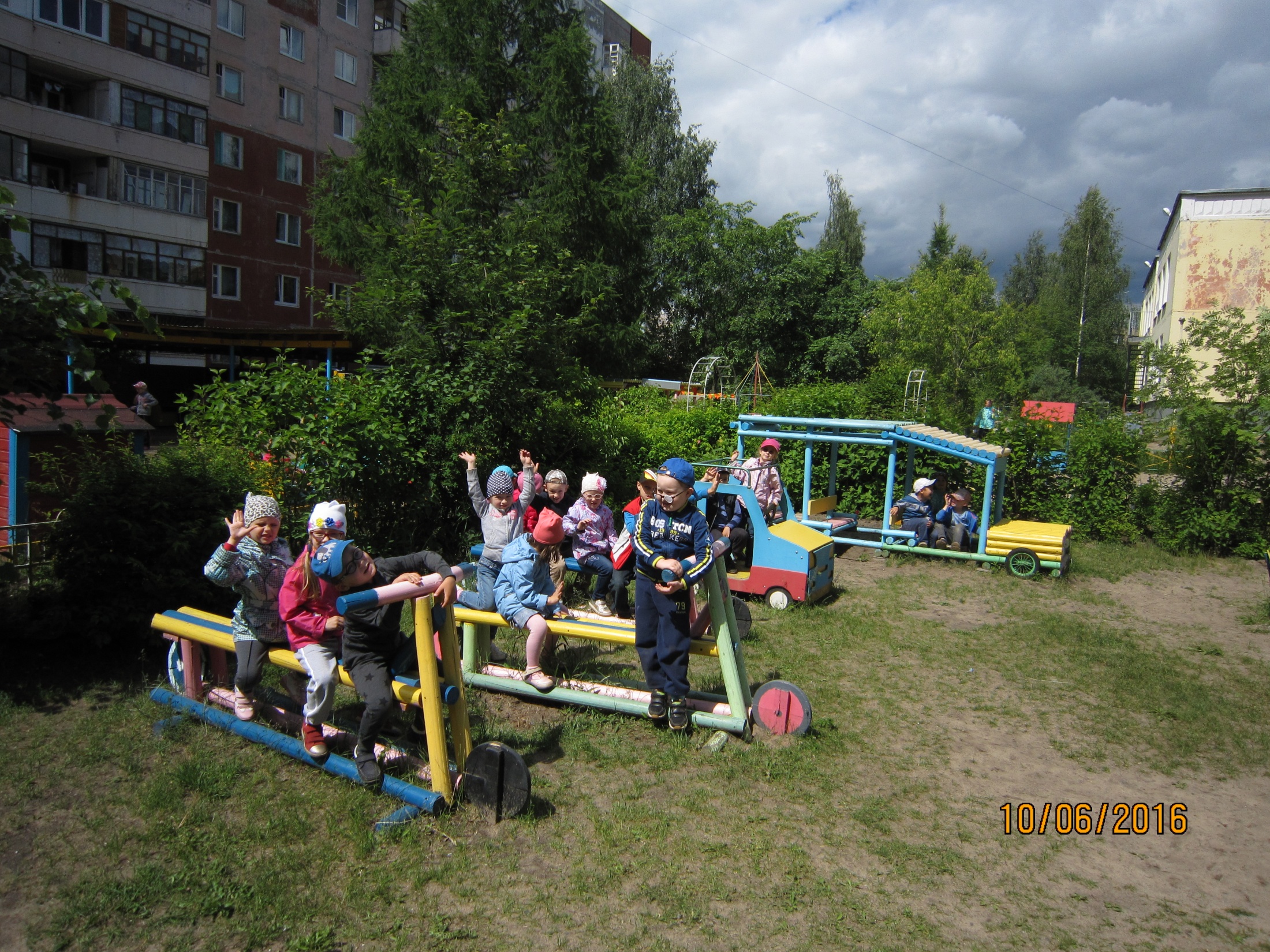 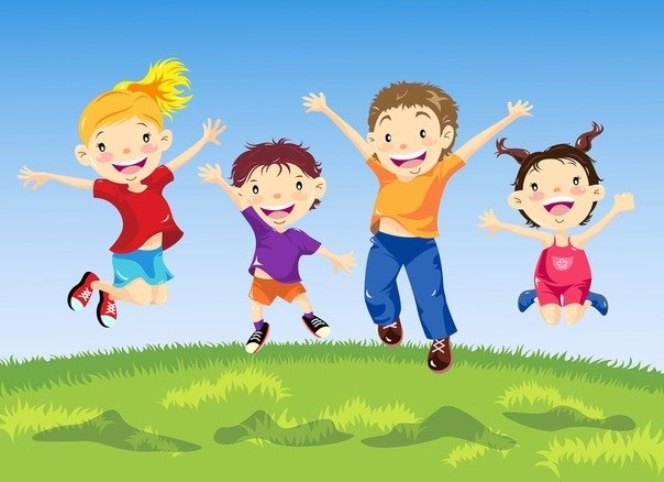 В гости сказка приходила…
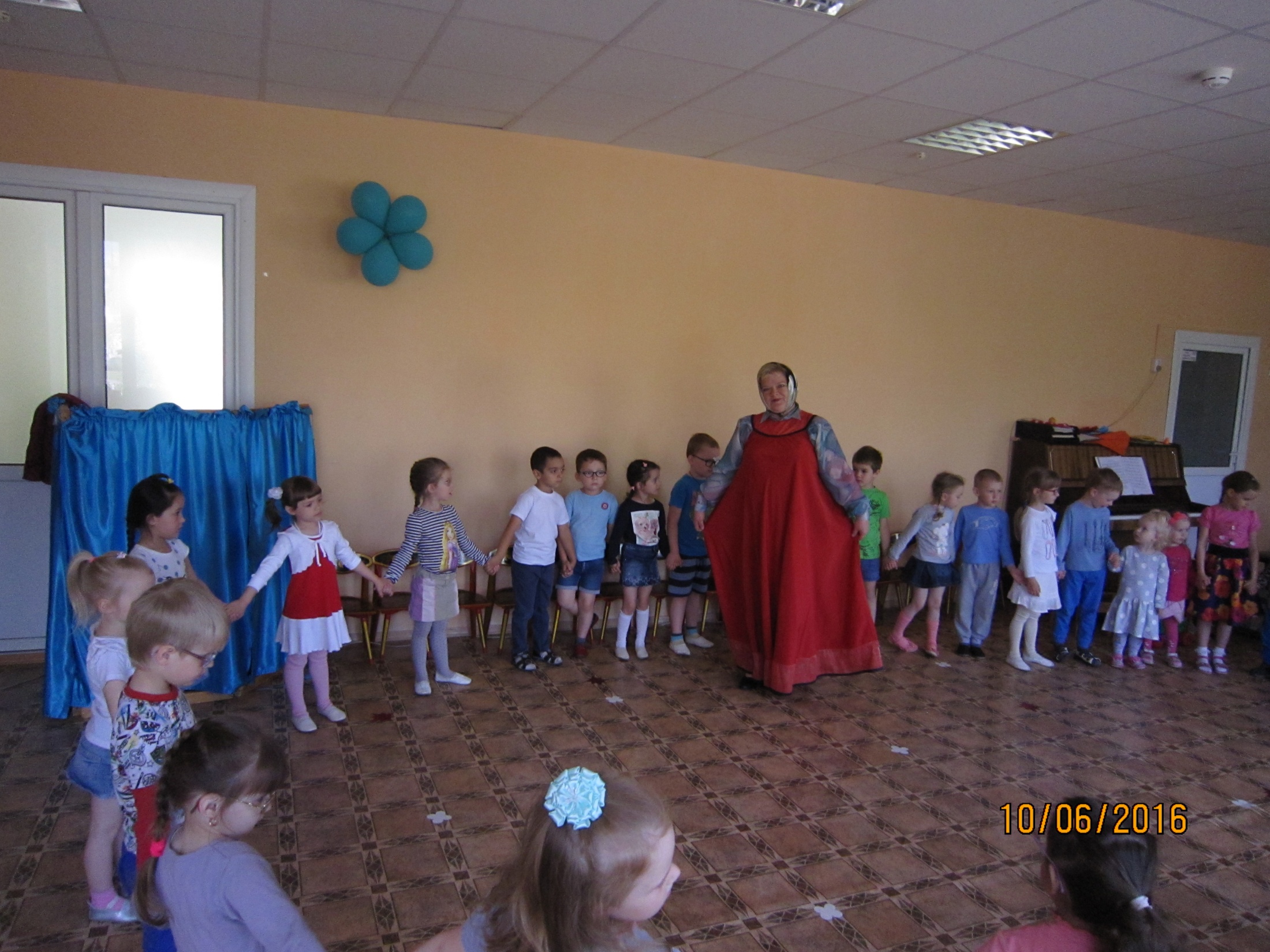 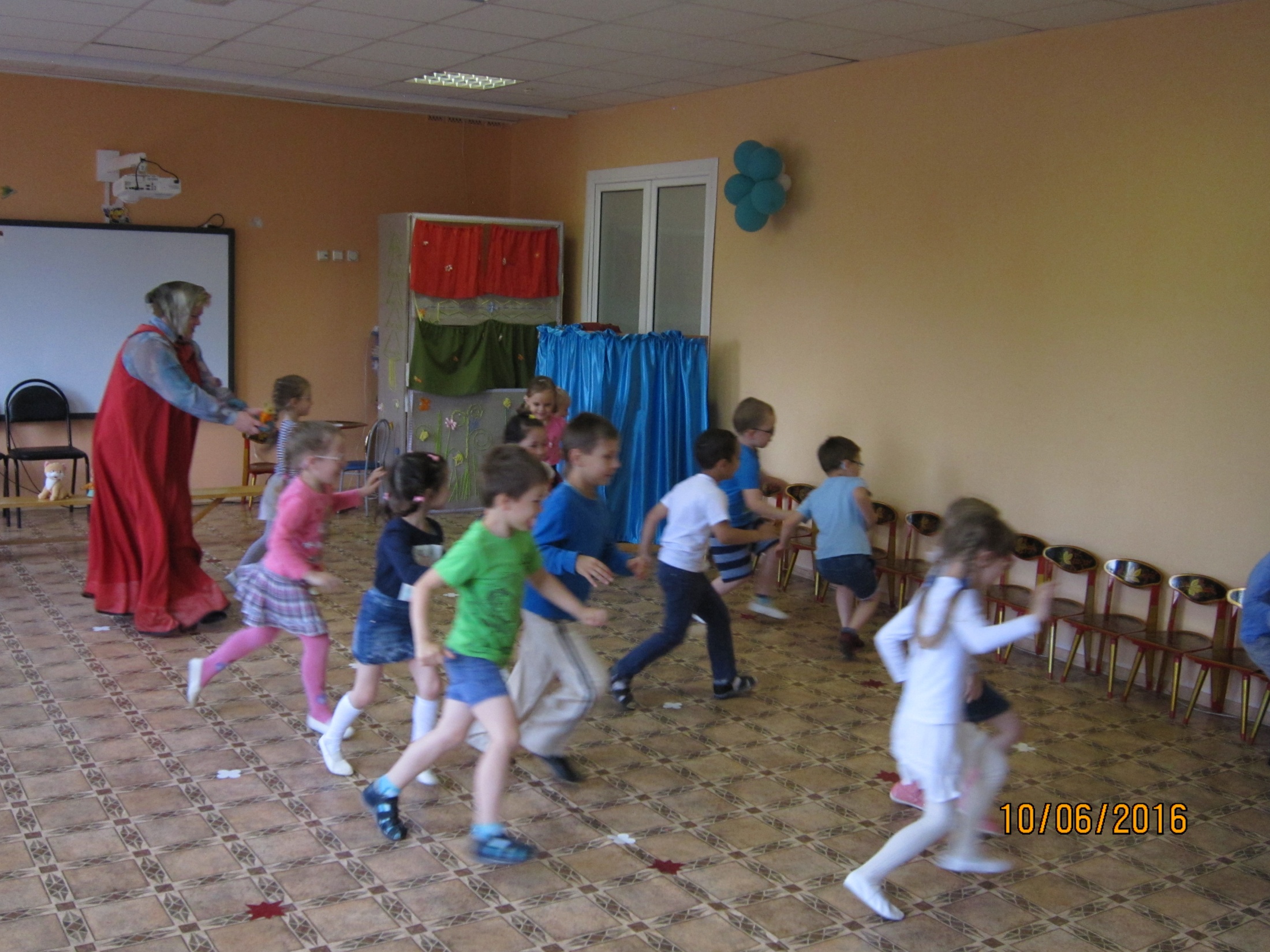 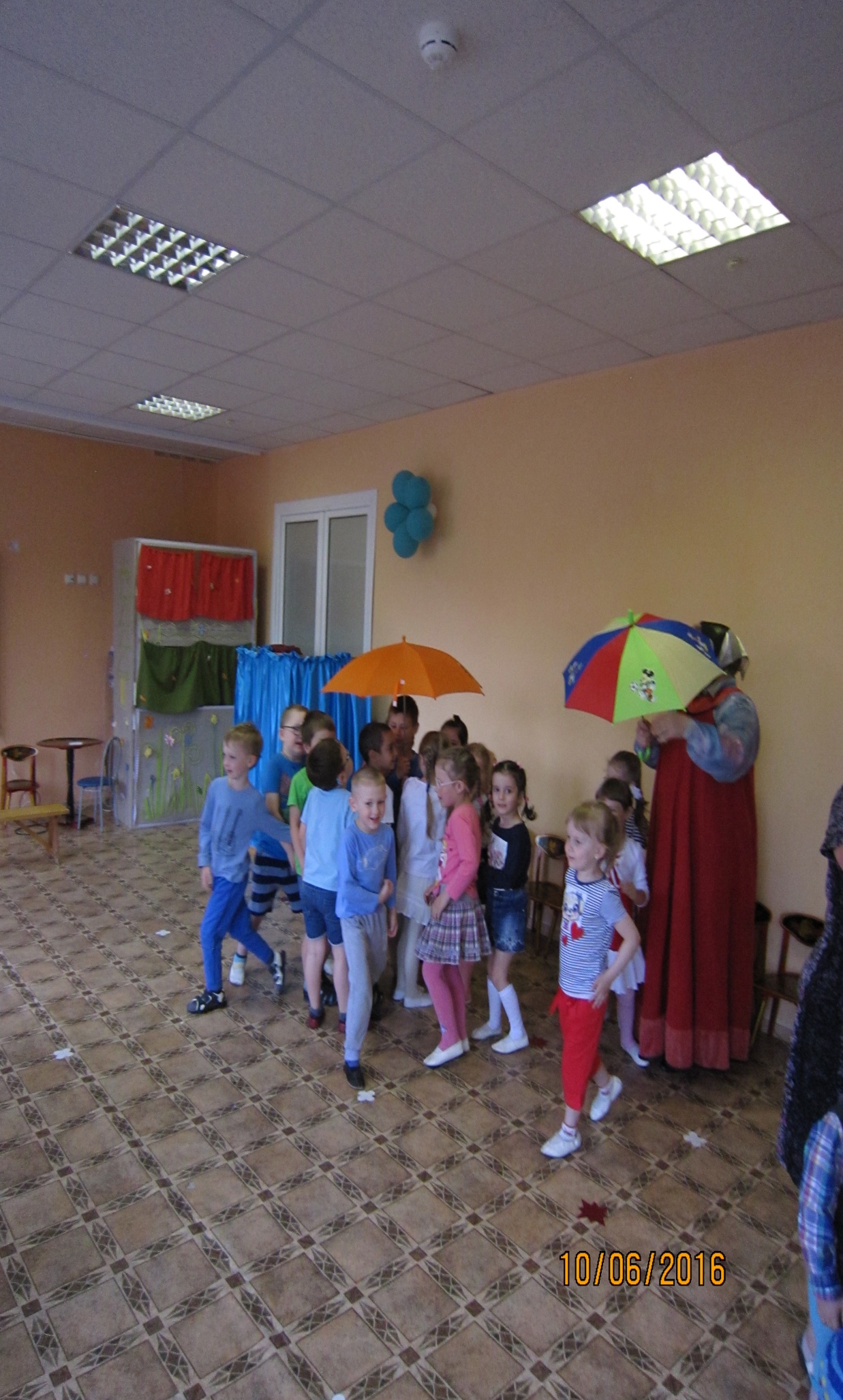 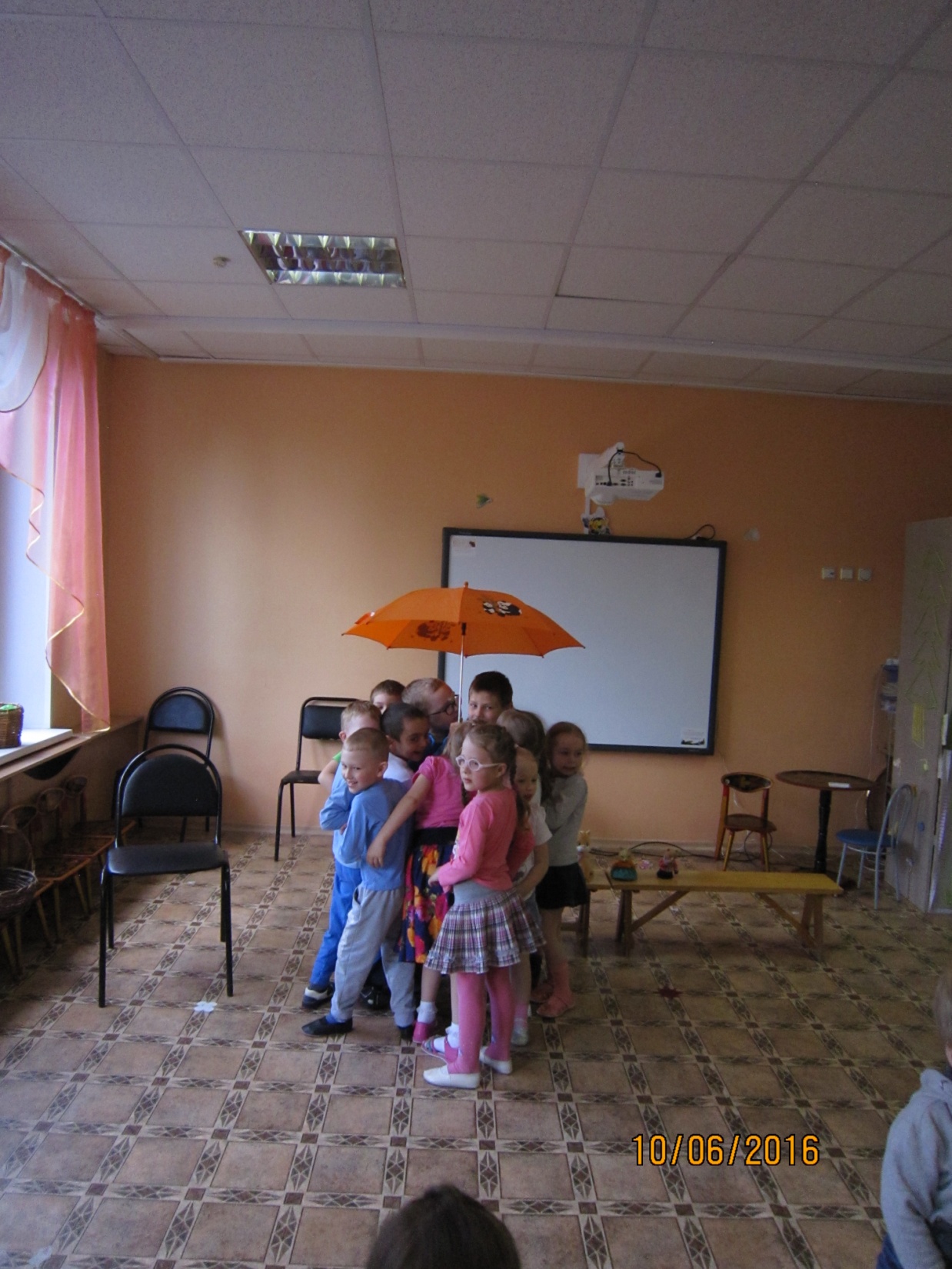 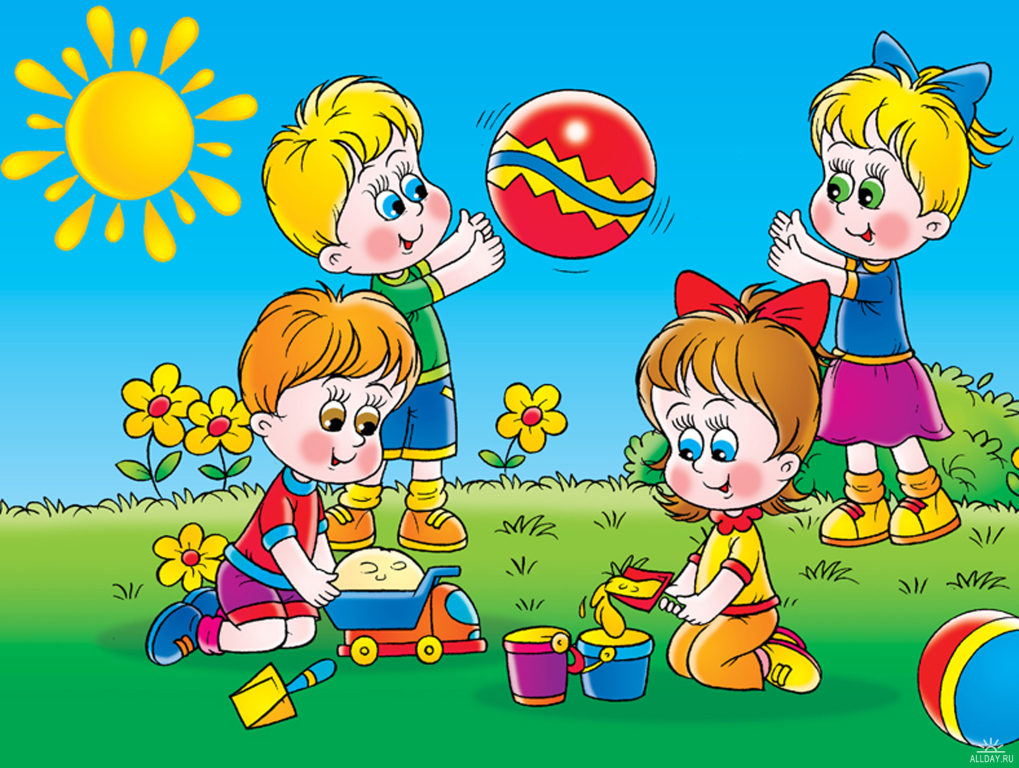 Было весело у нас….
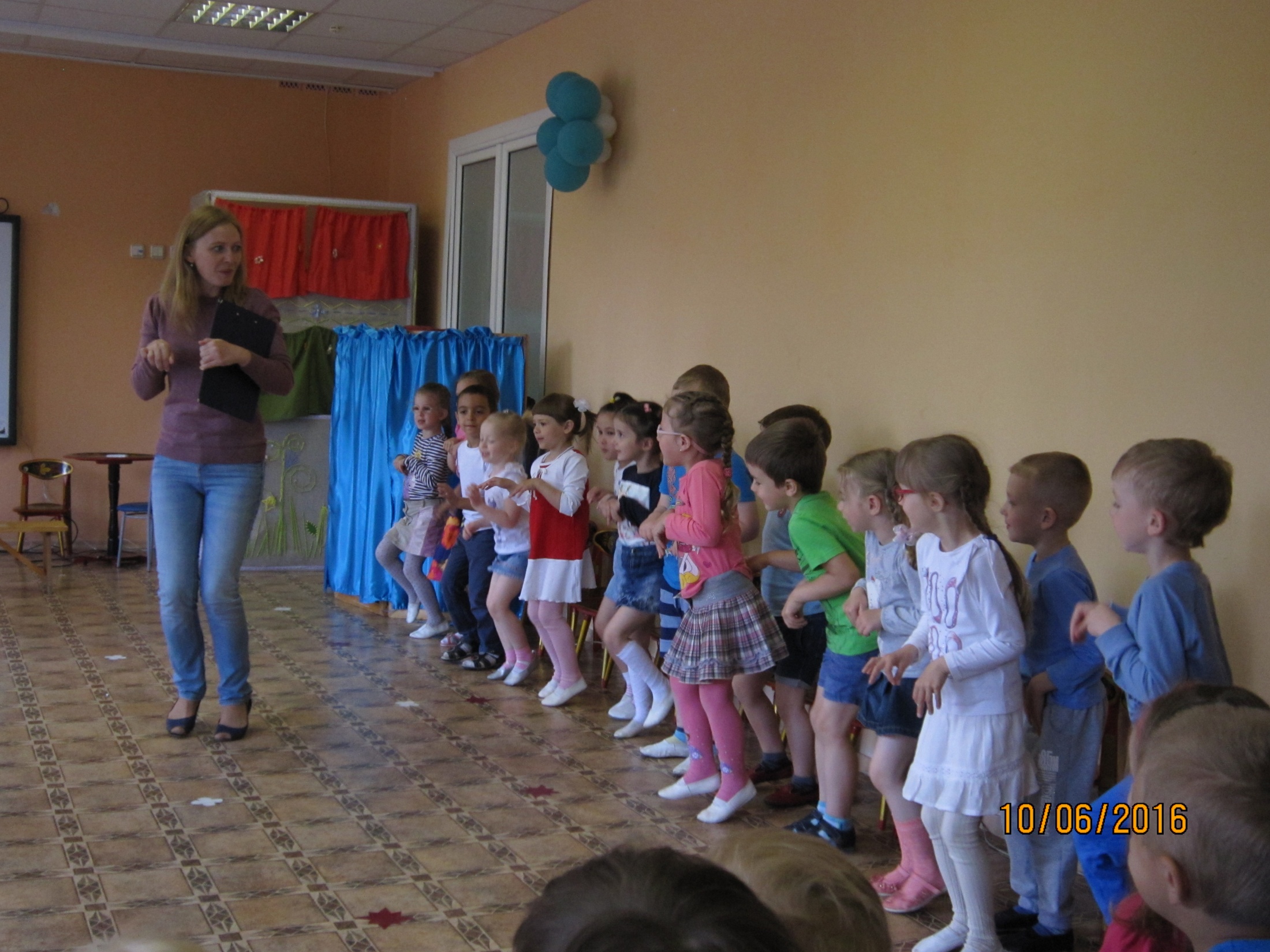 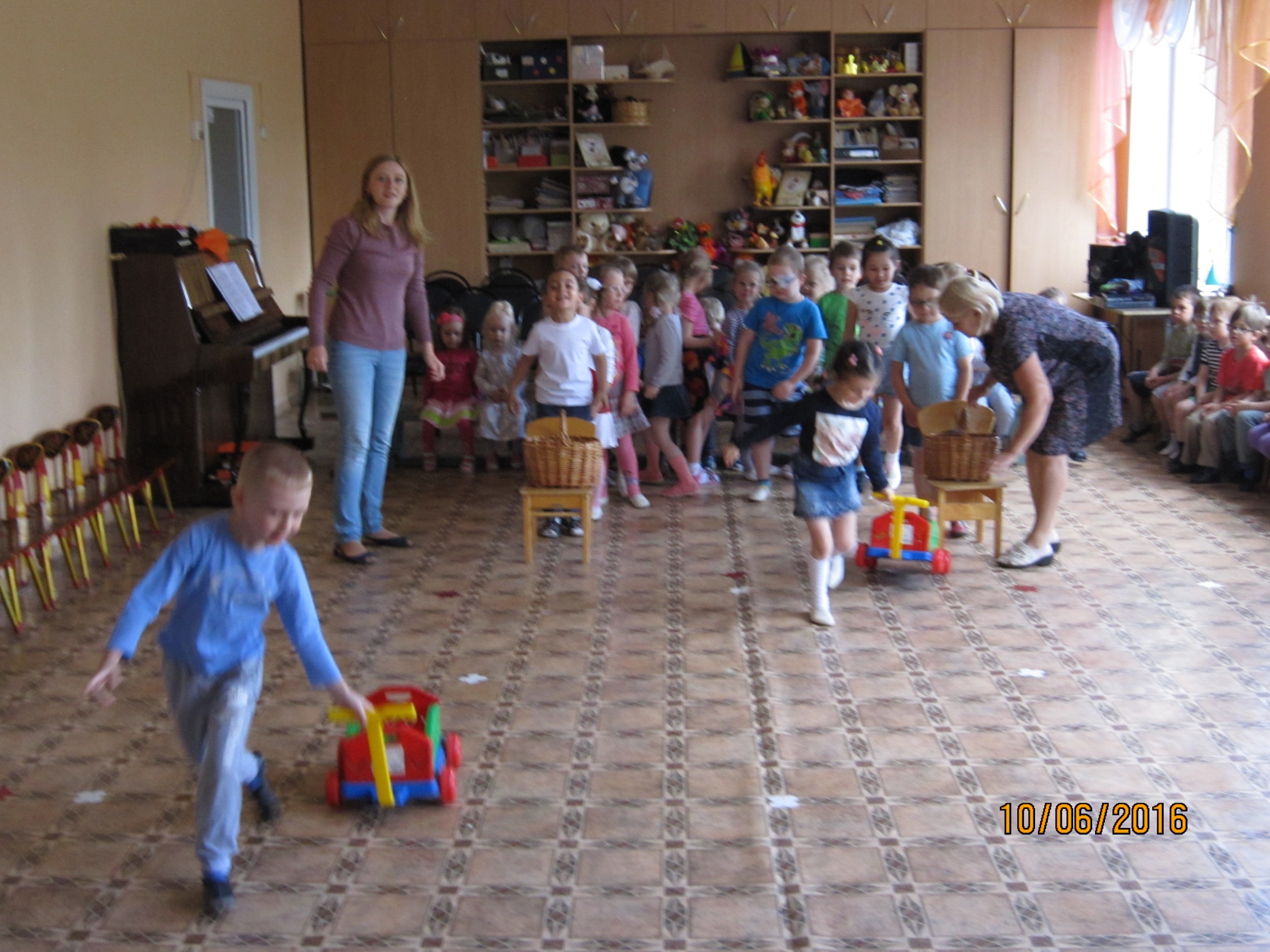 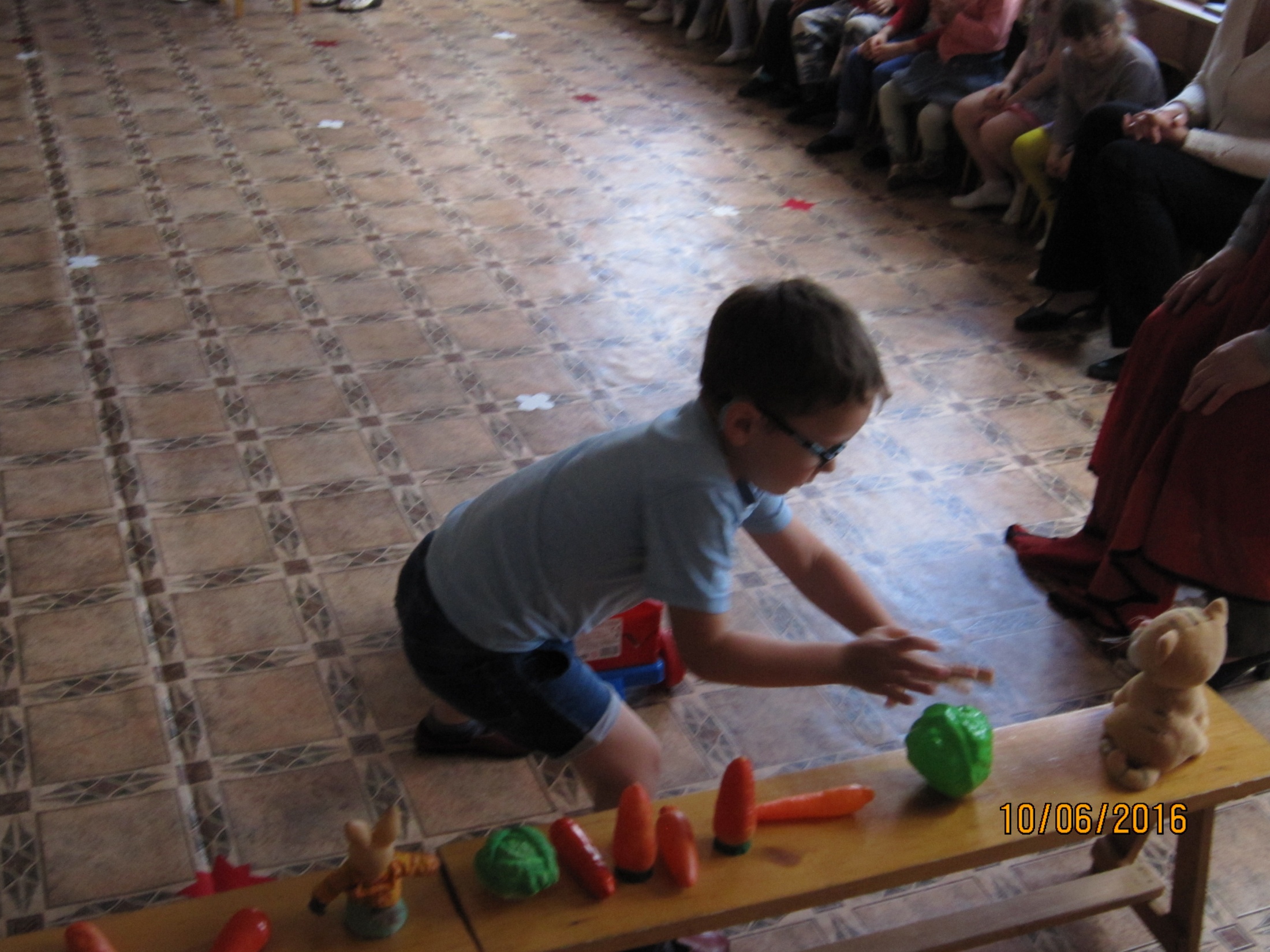 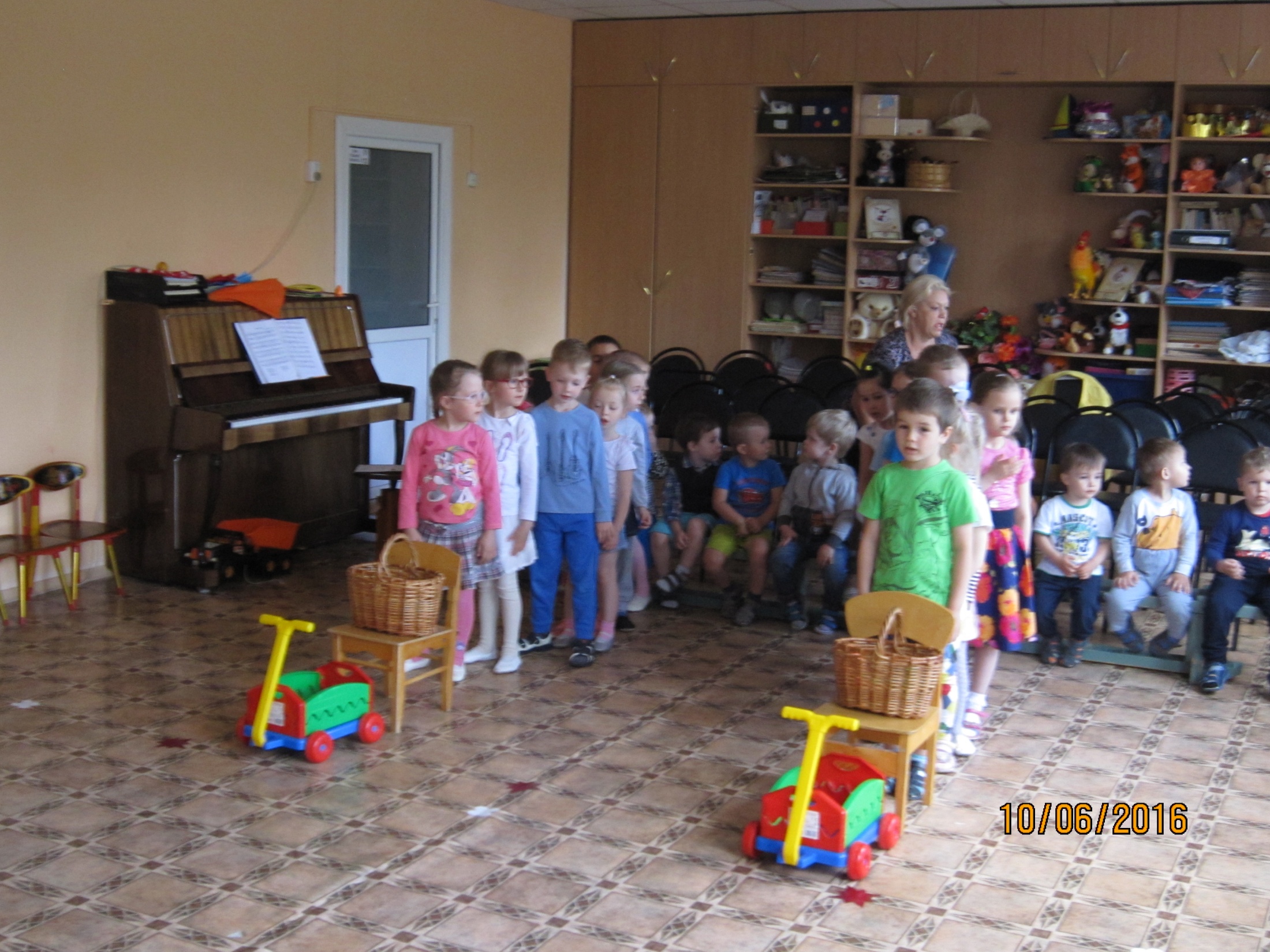 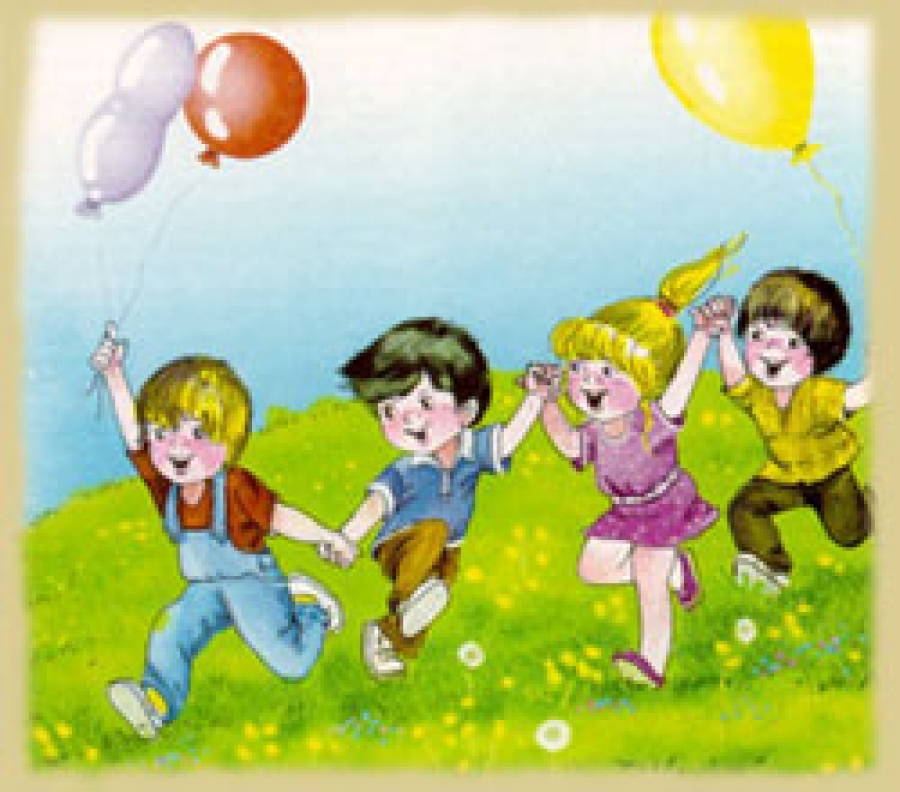 Чтобы быть всегда здоровым,Нужно бегать и скакать.Больше спортом заниматься,И здоровым не скучать.
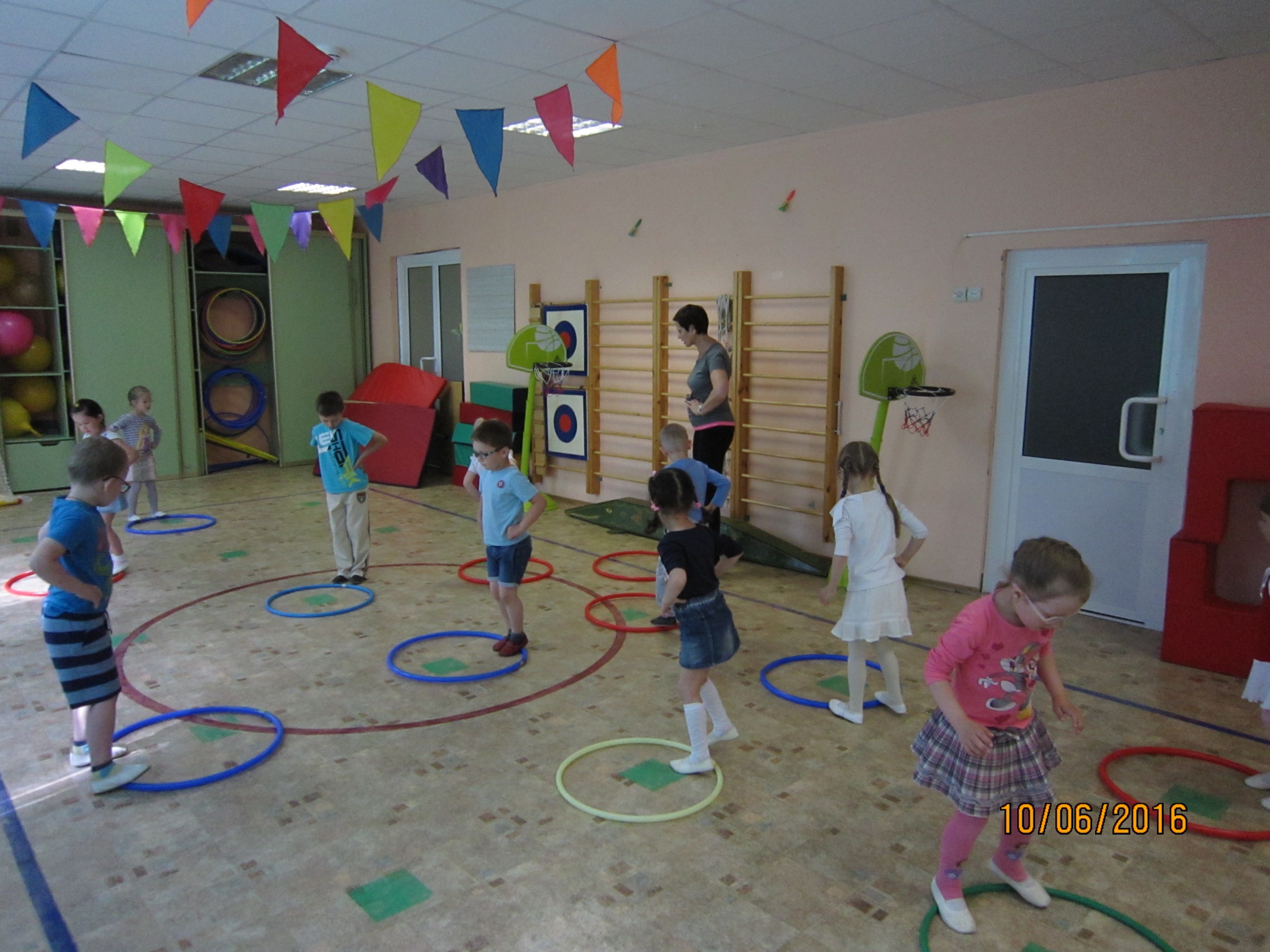 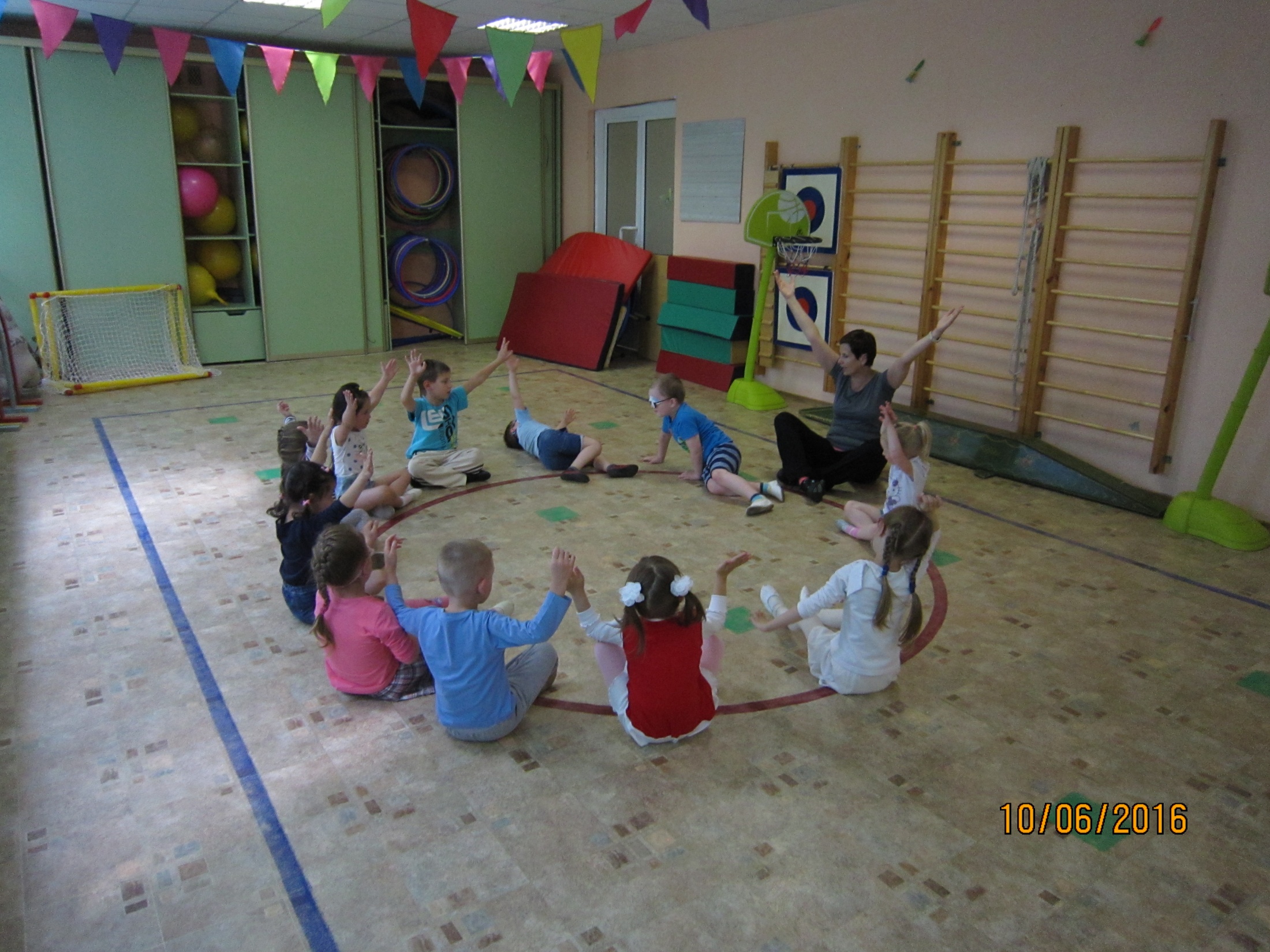 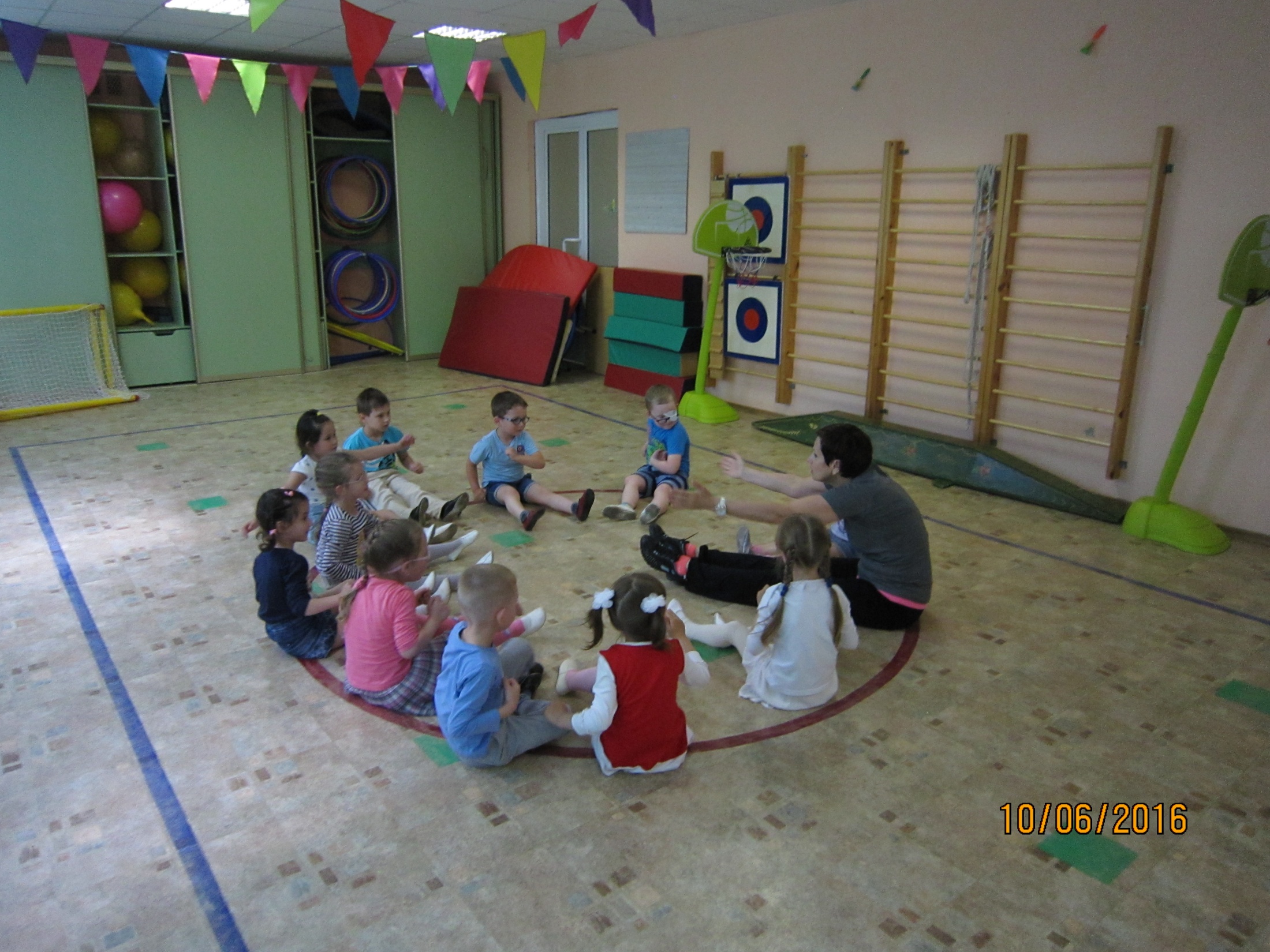 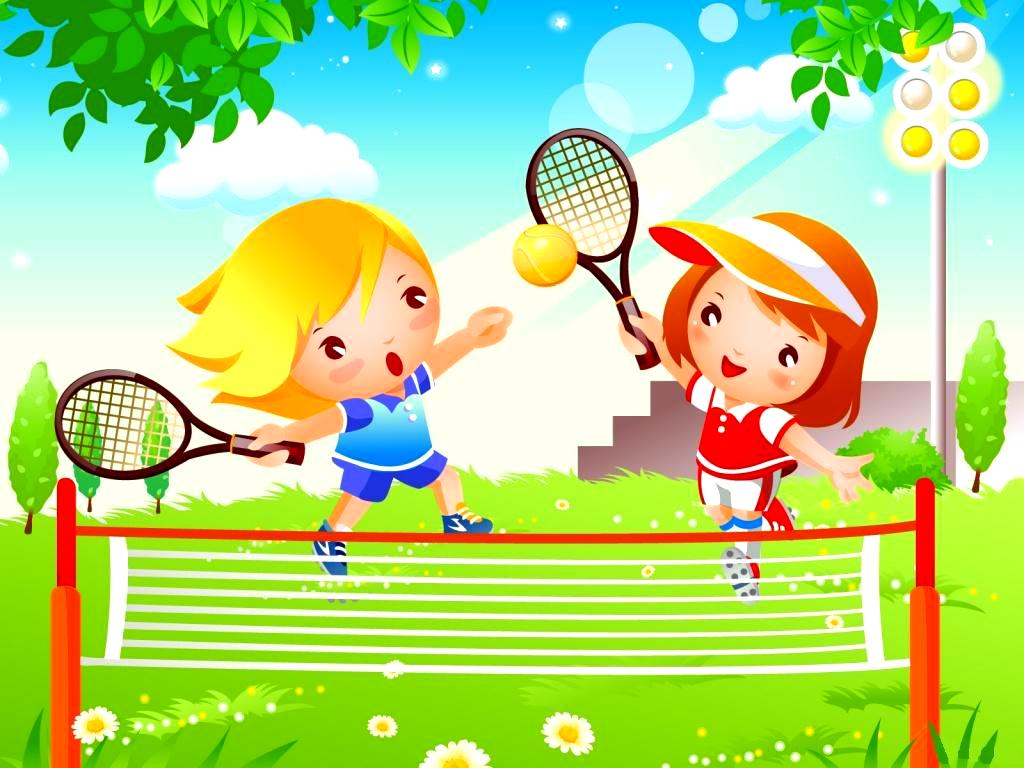 Чтобы быть всегда здоровым,
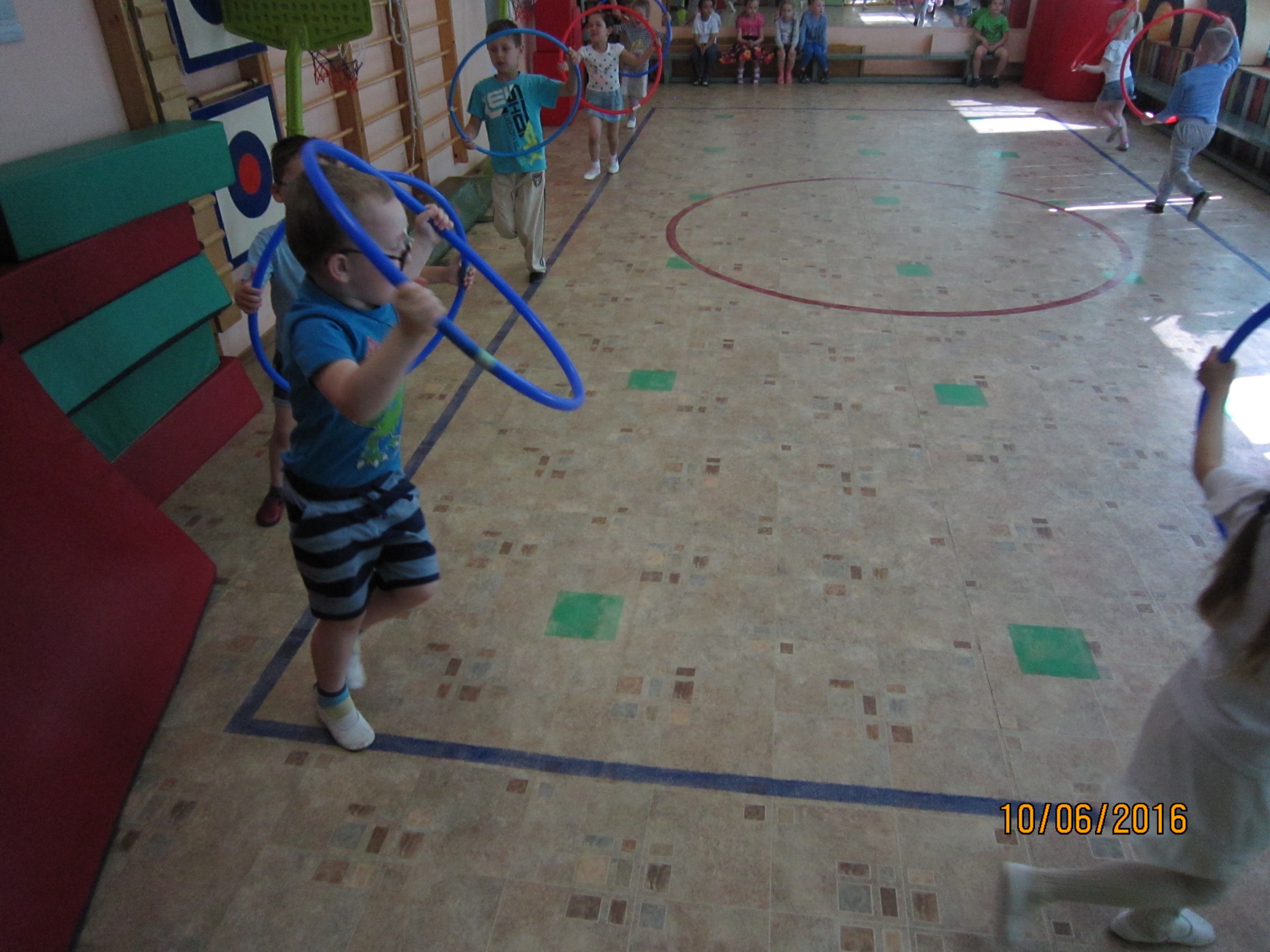 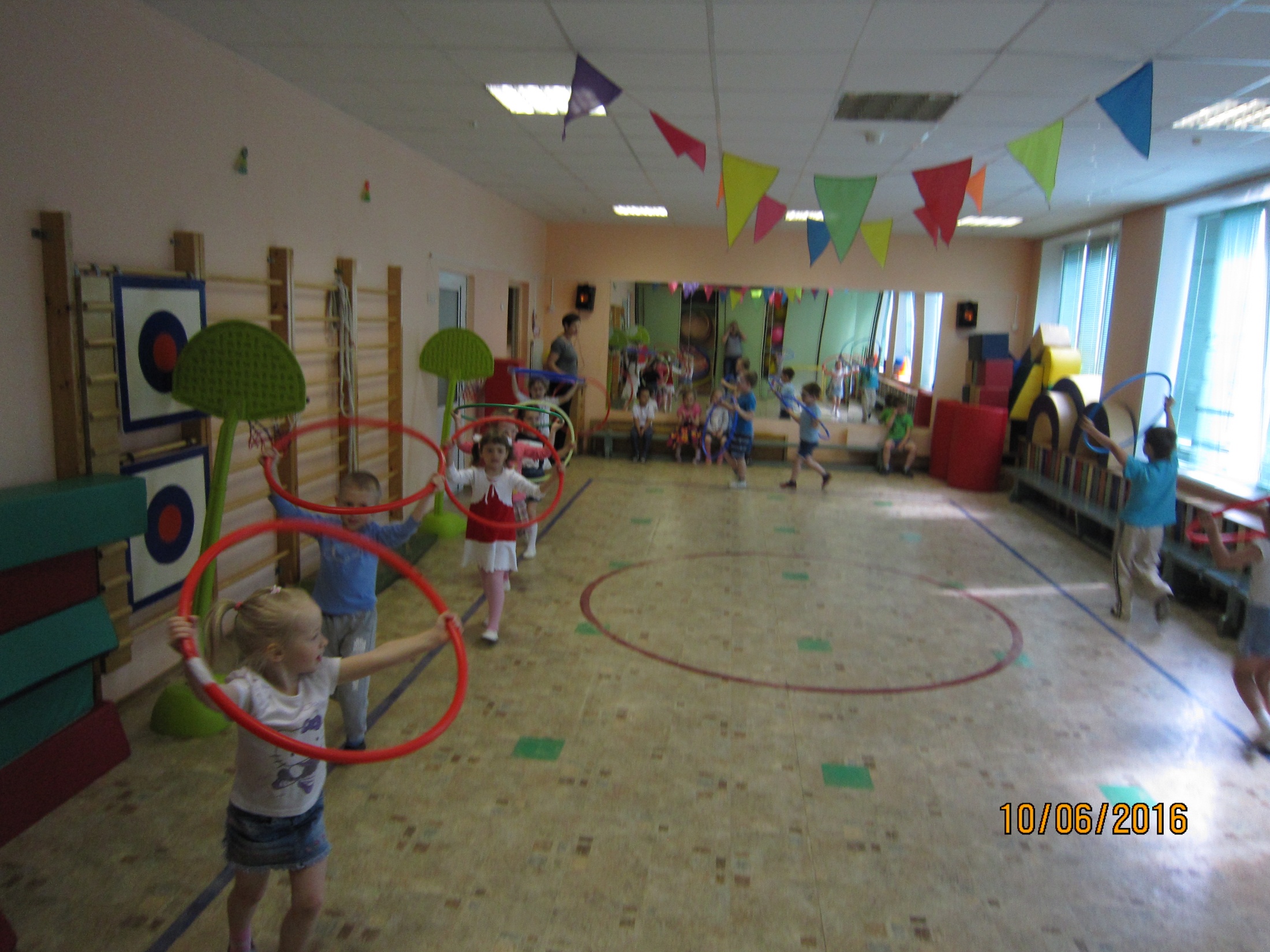 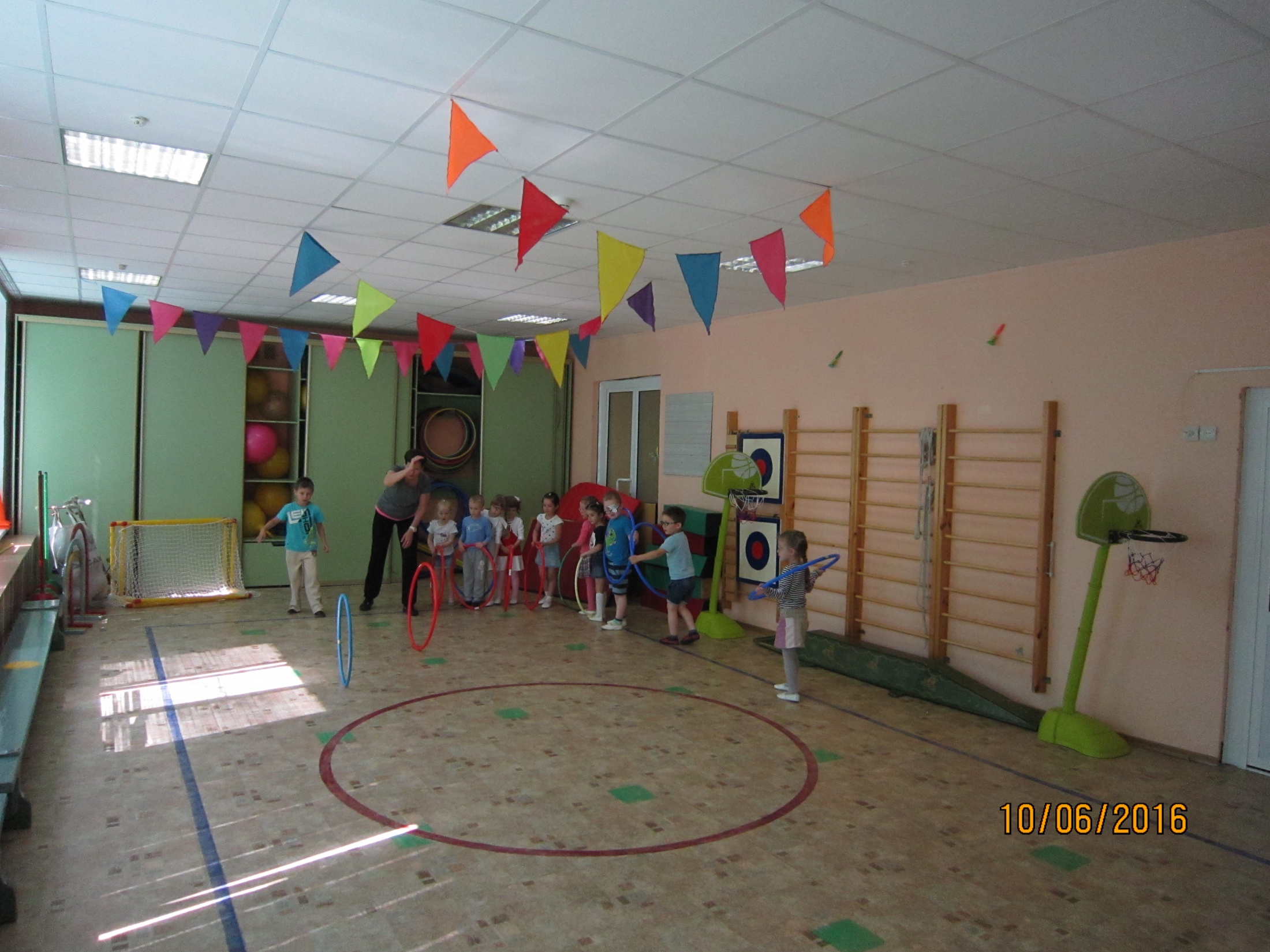 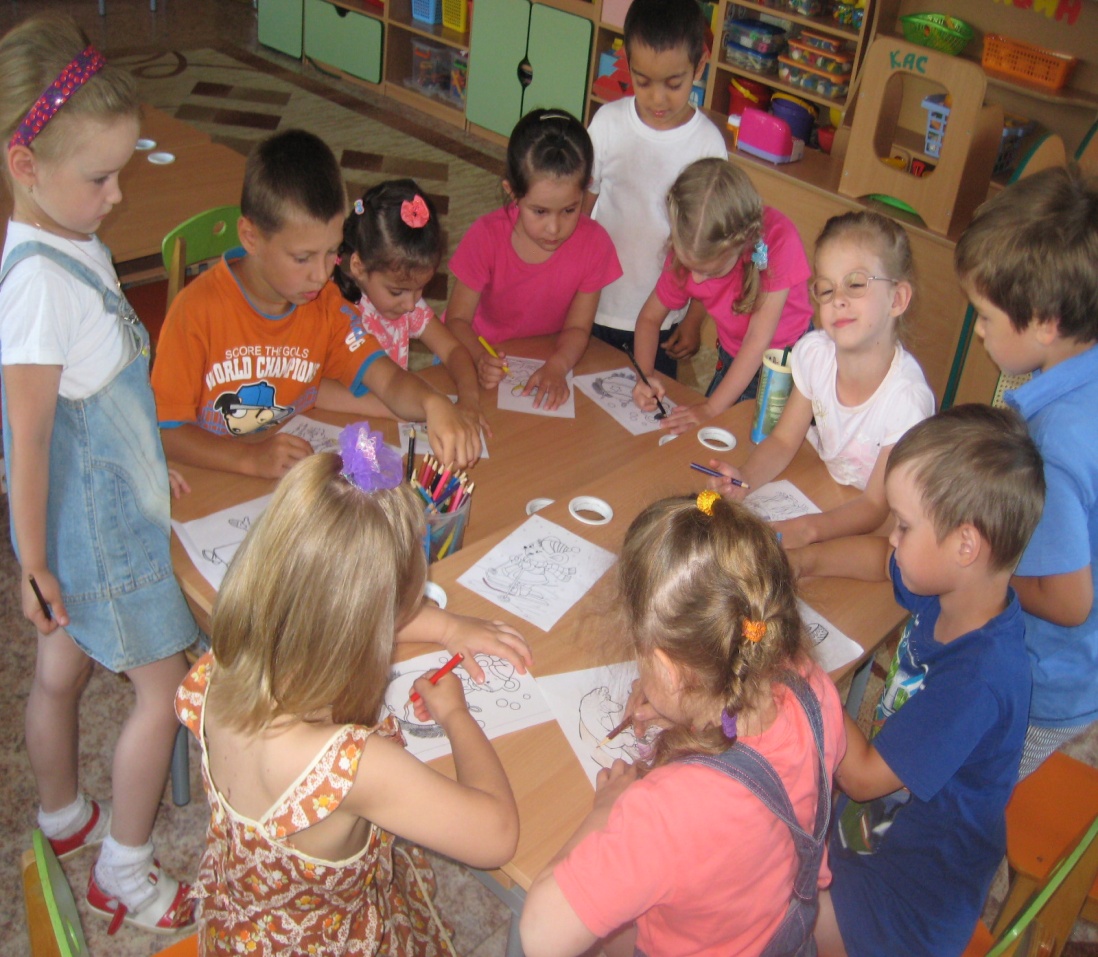 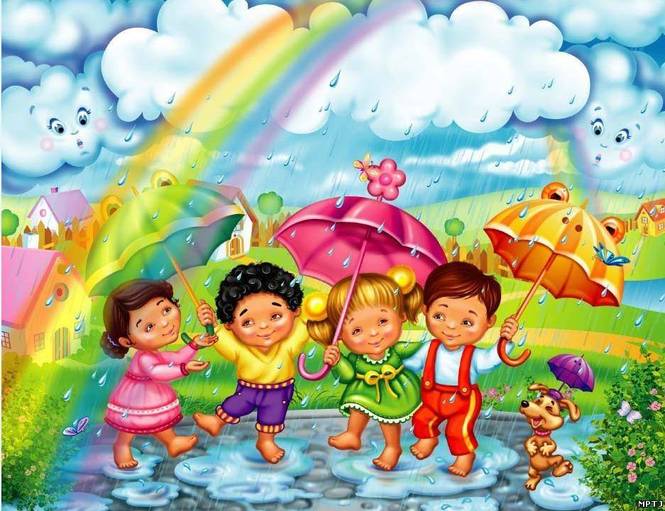 А когда был дождь…., 
Мы не скучали!
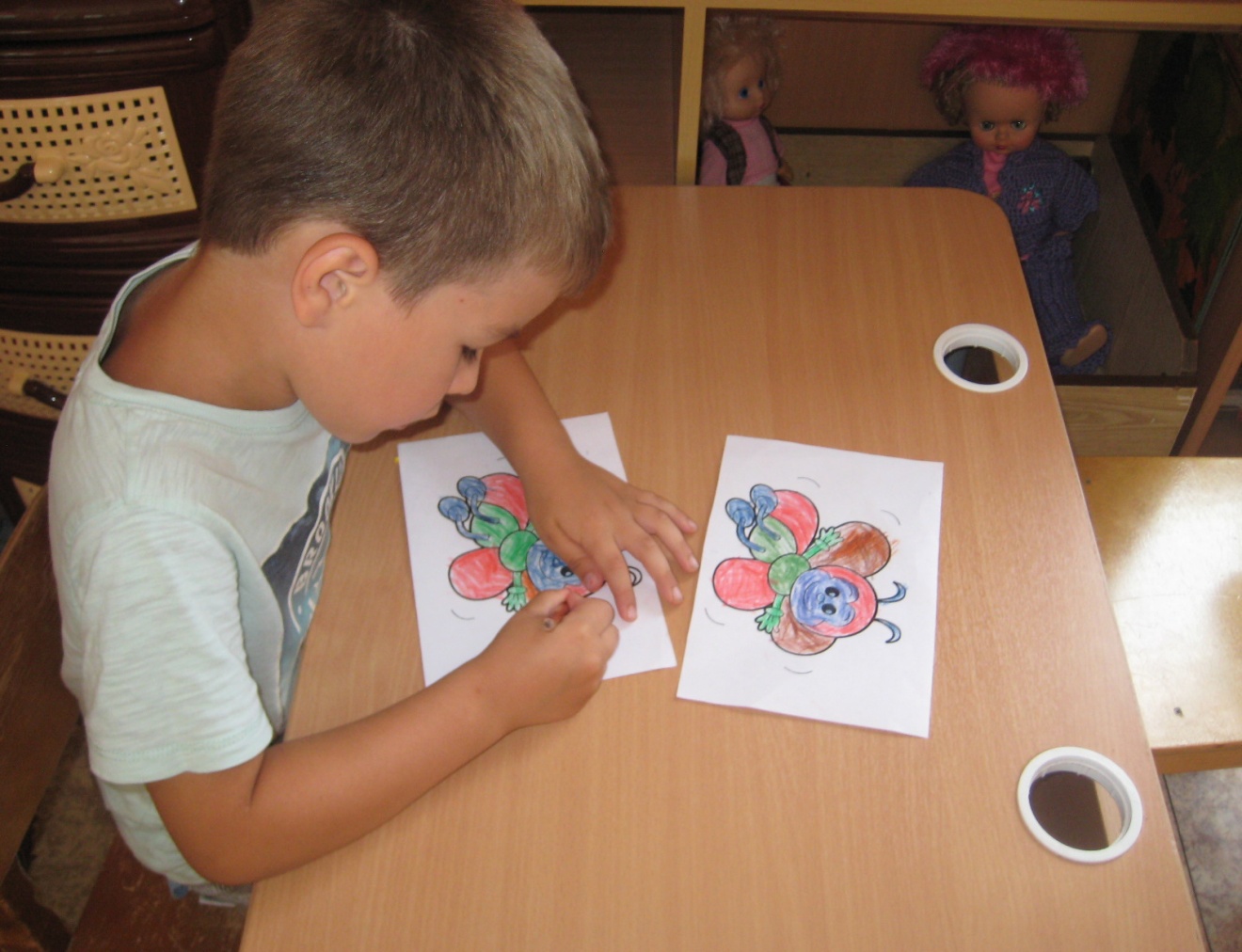 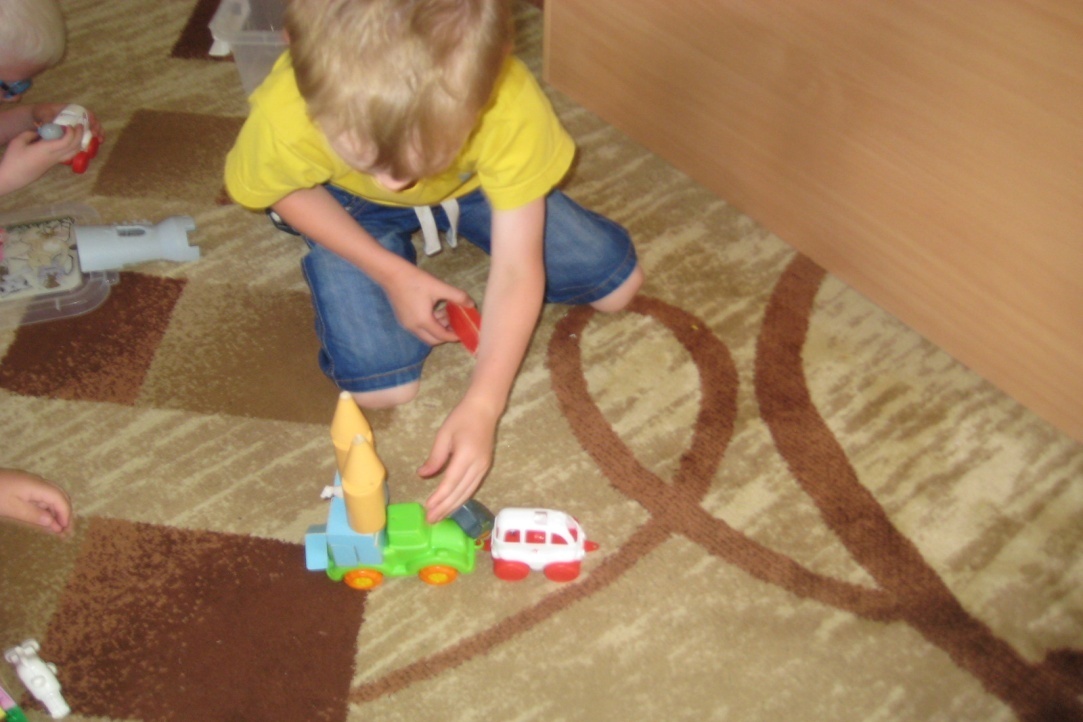 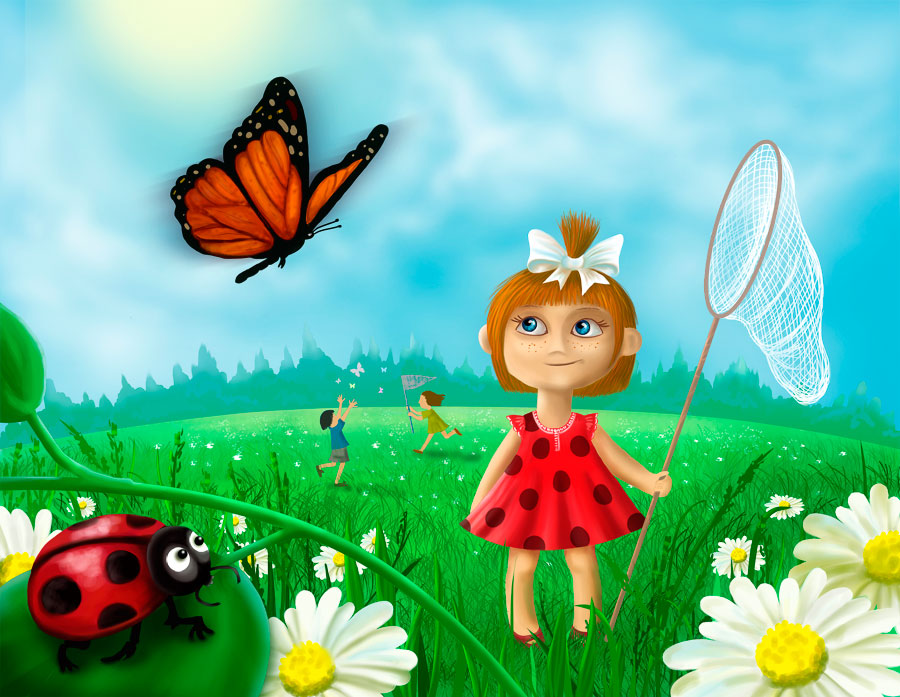 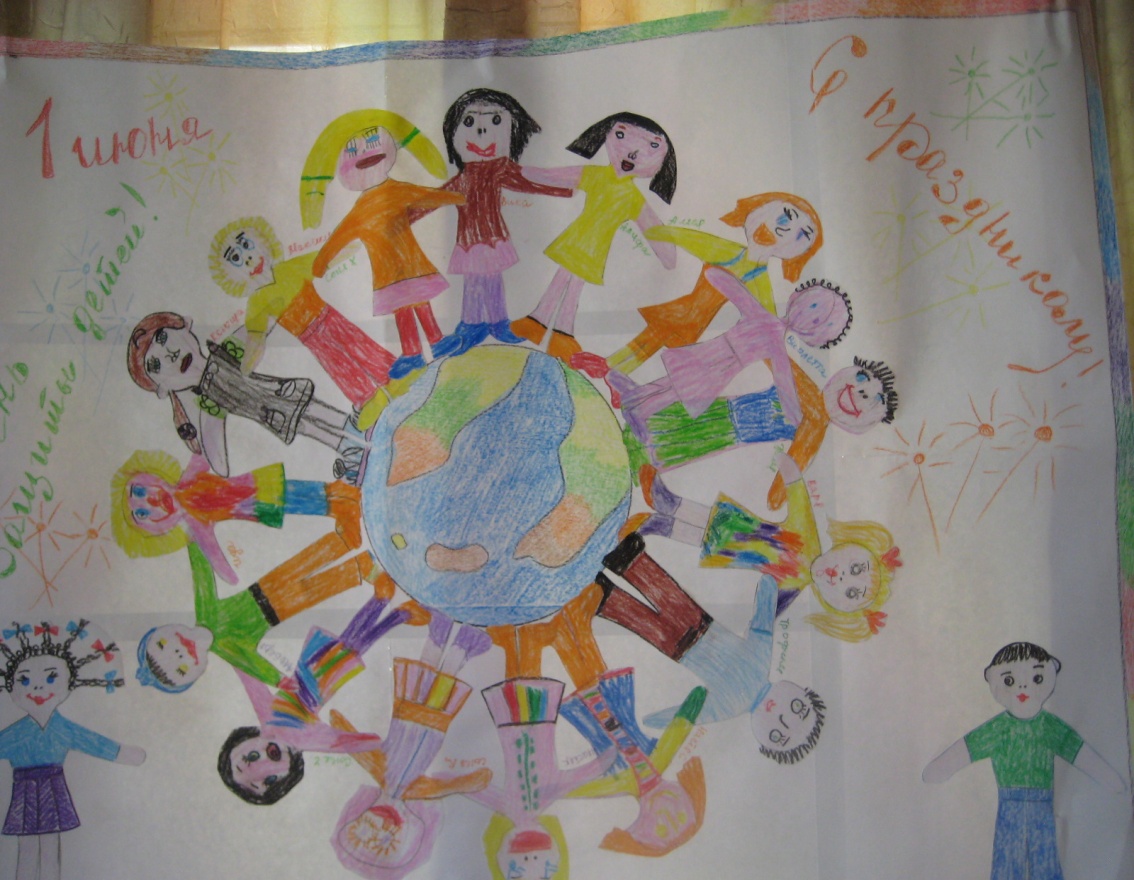 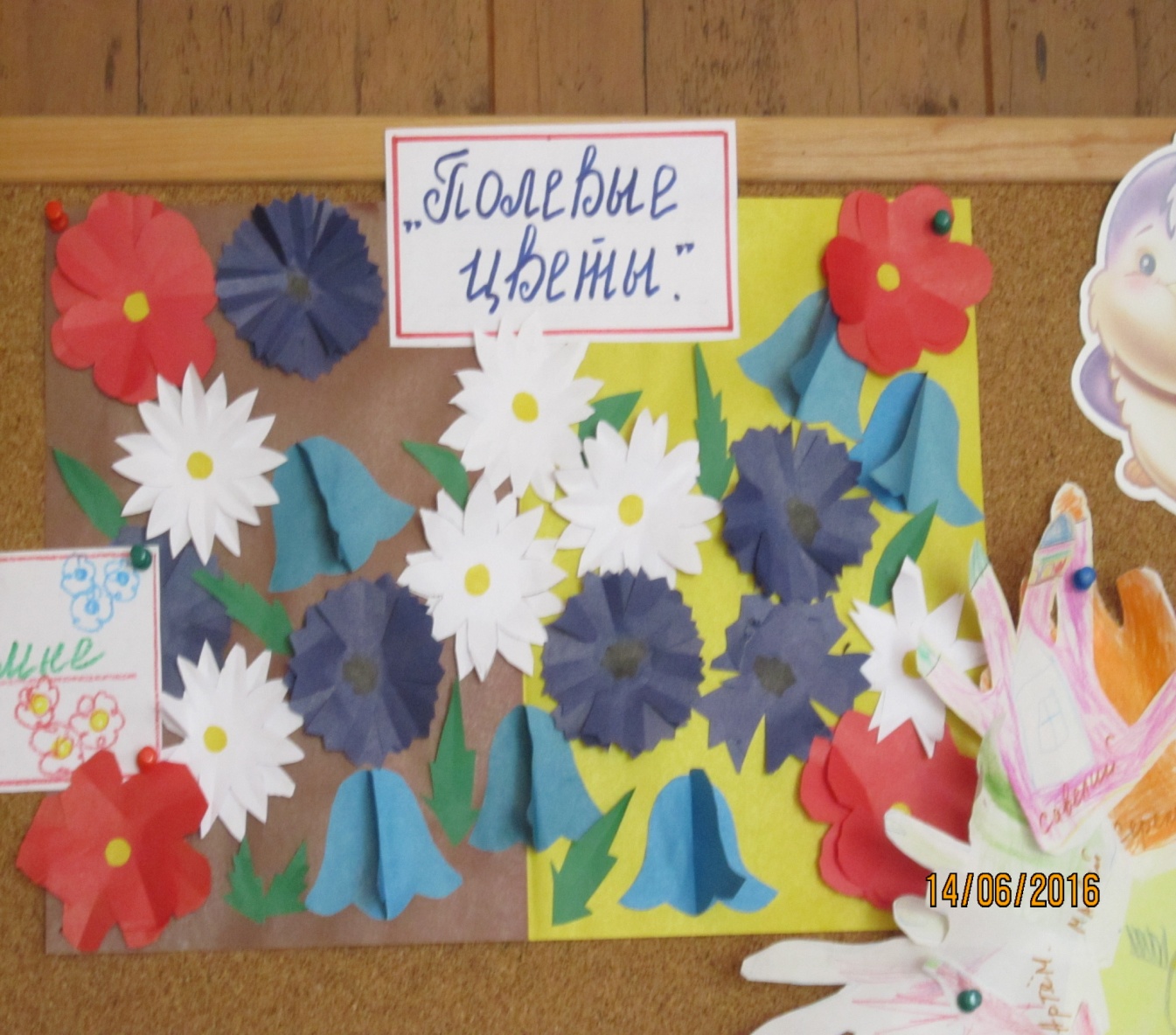 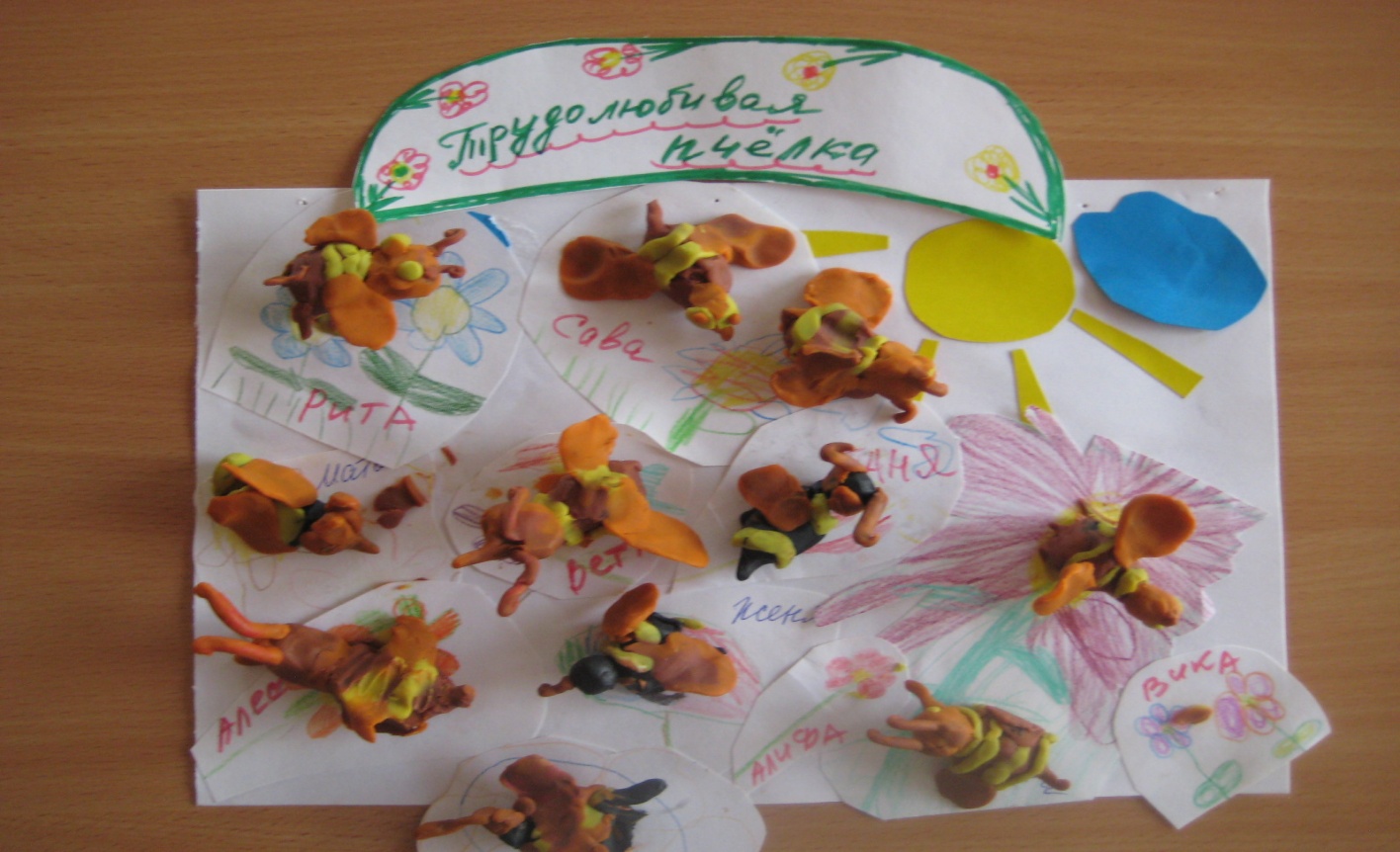 Каждый день был   творческим!
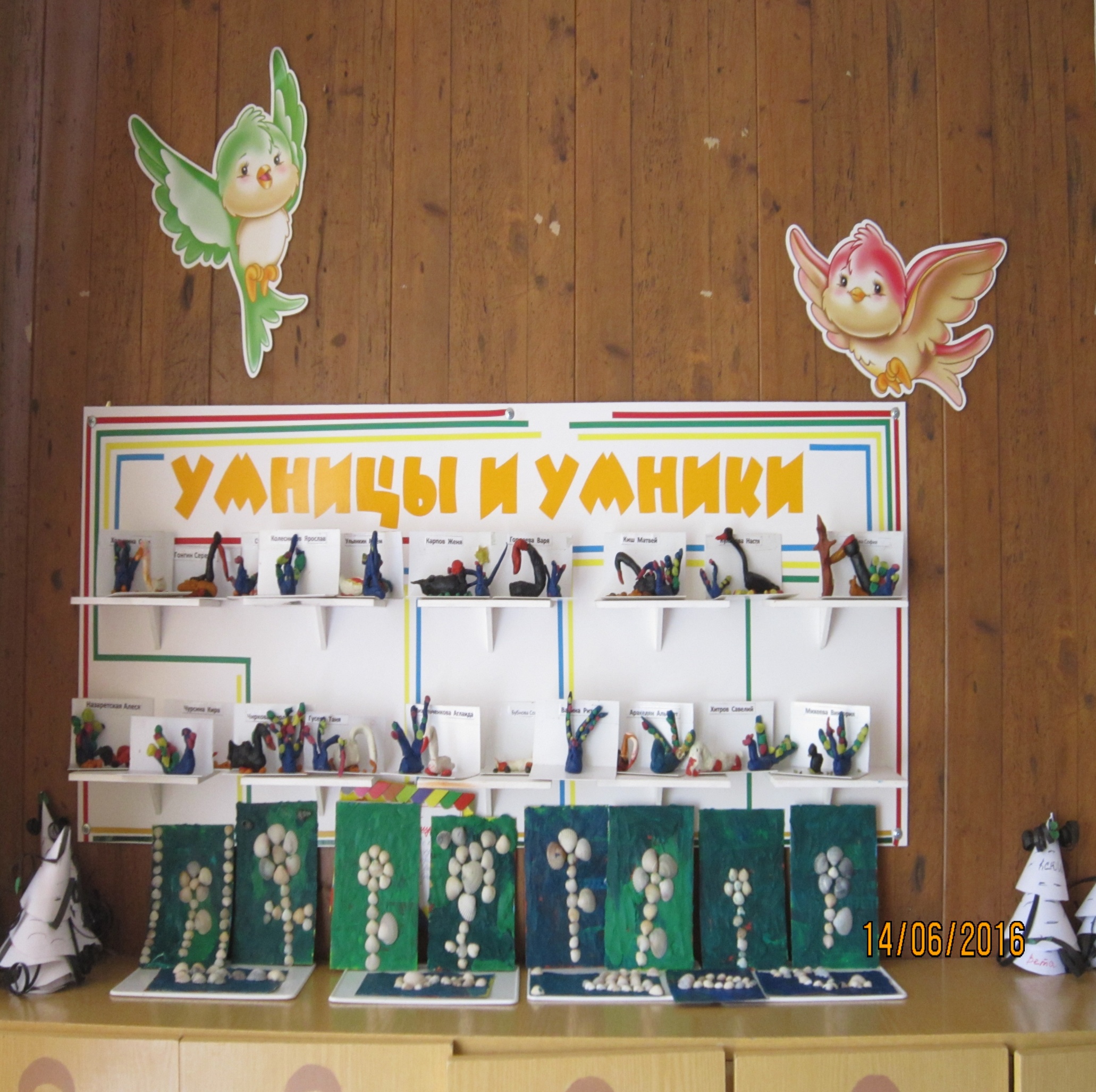 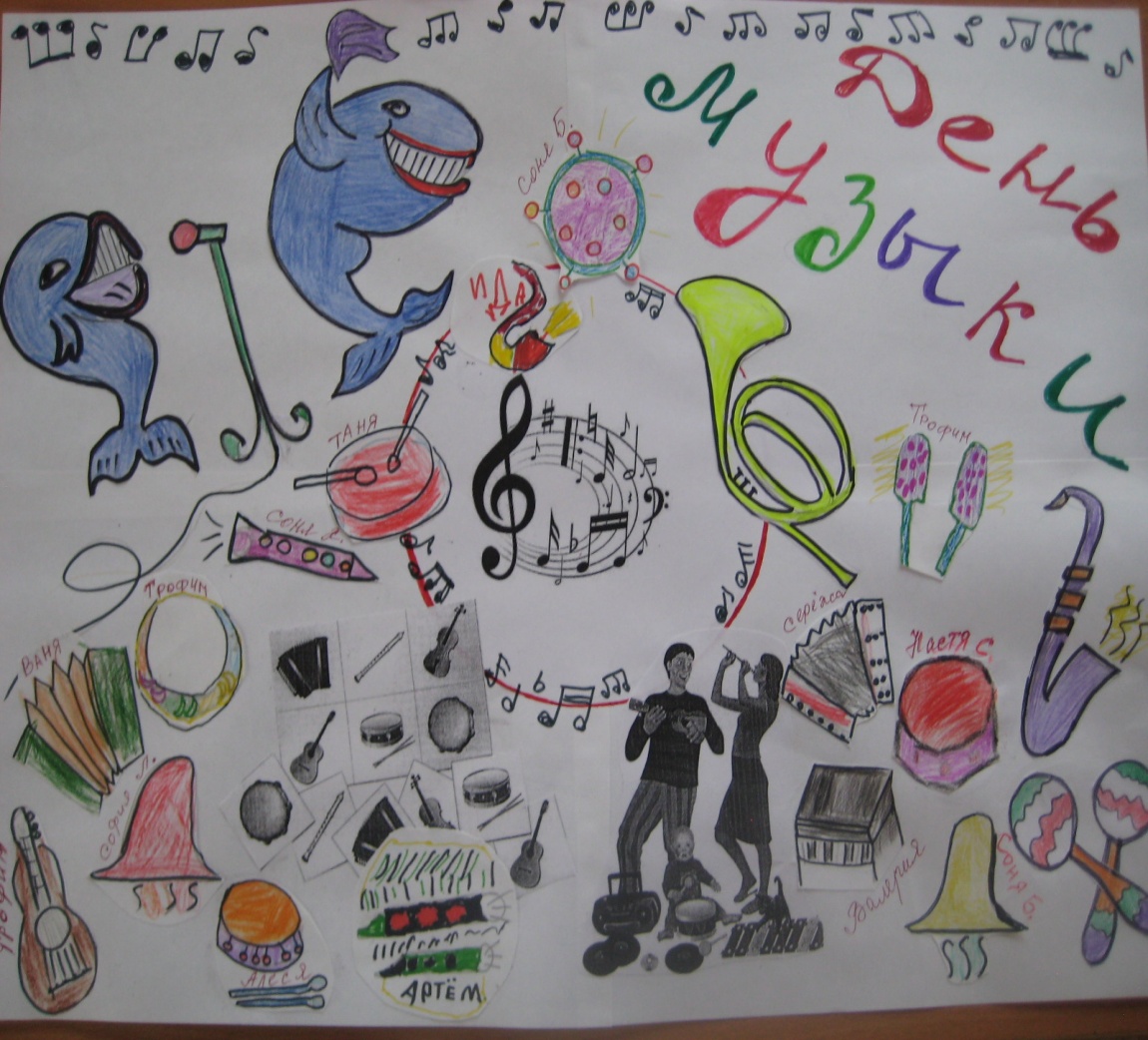 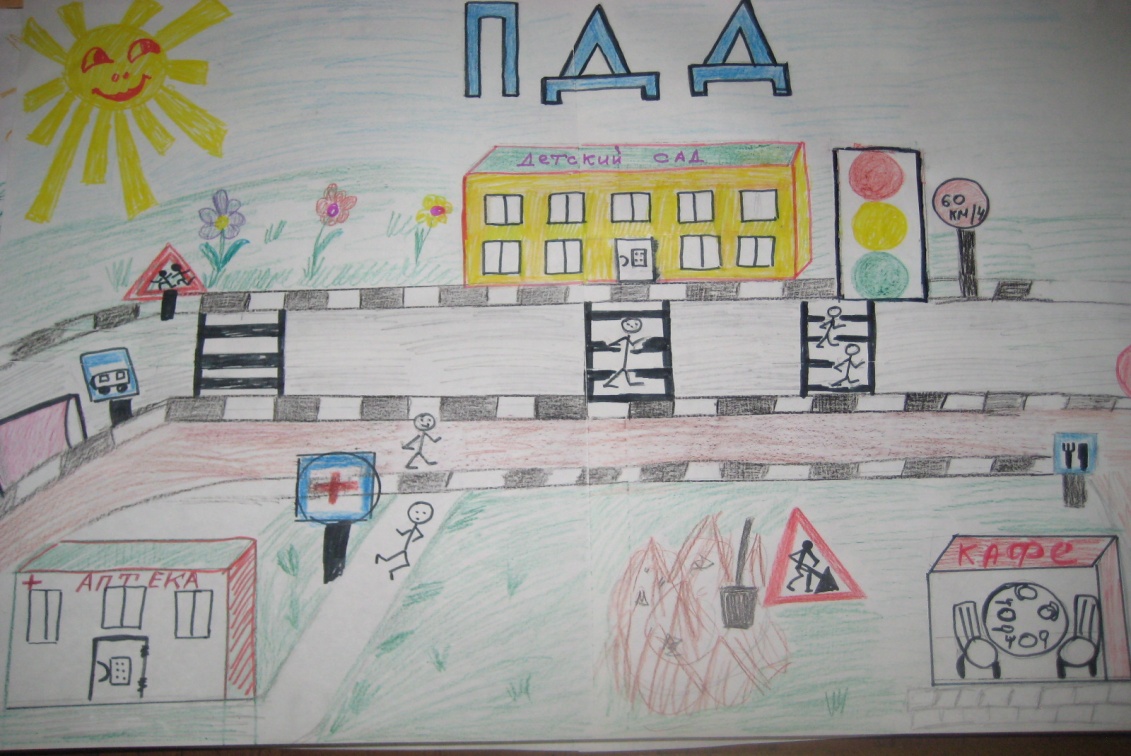 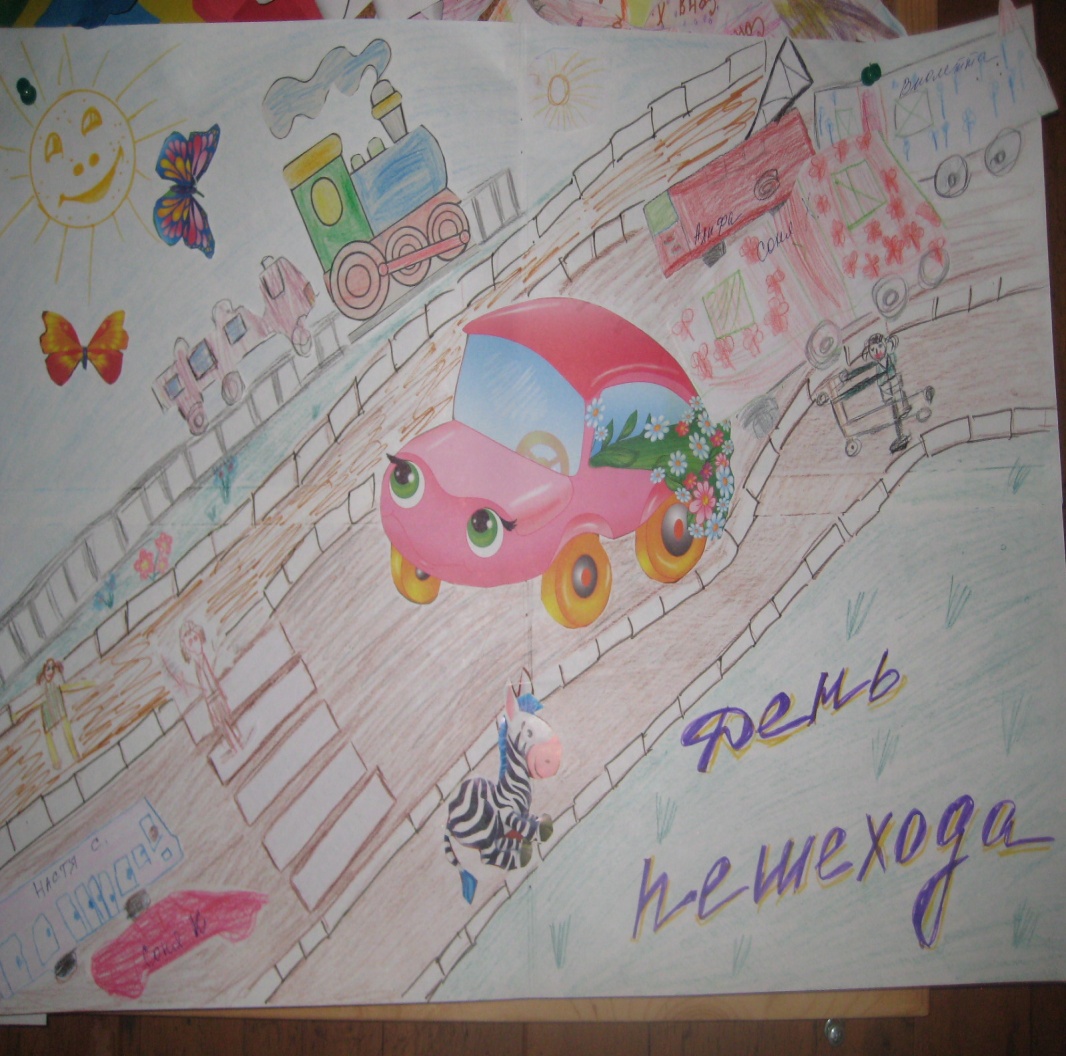 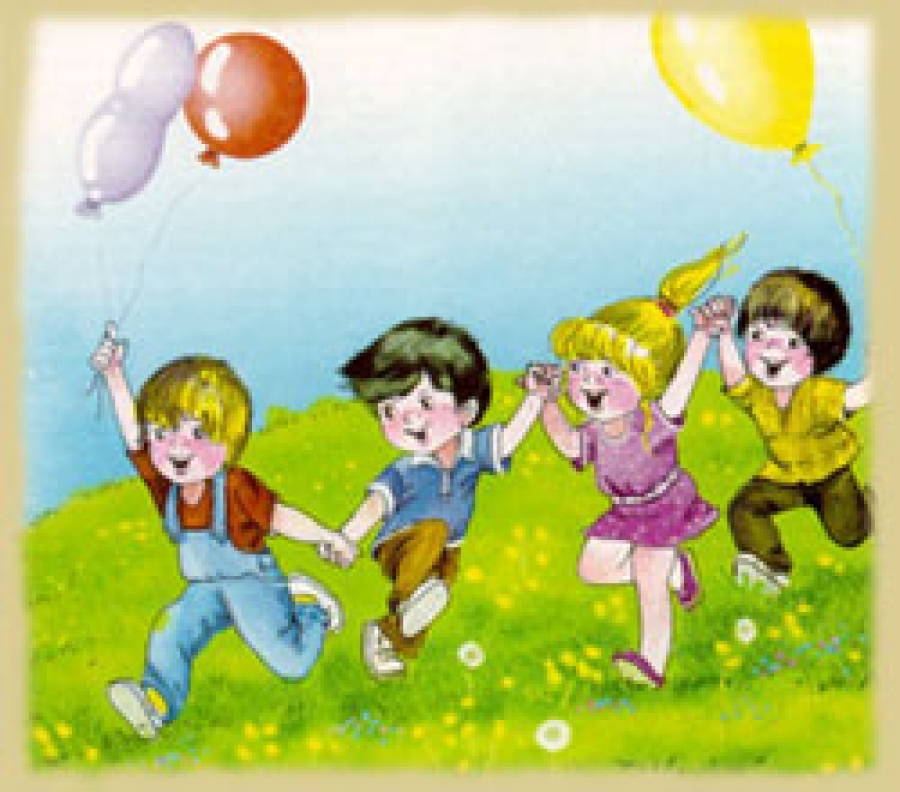 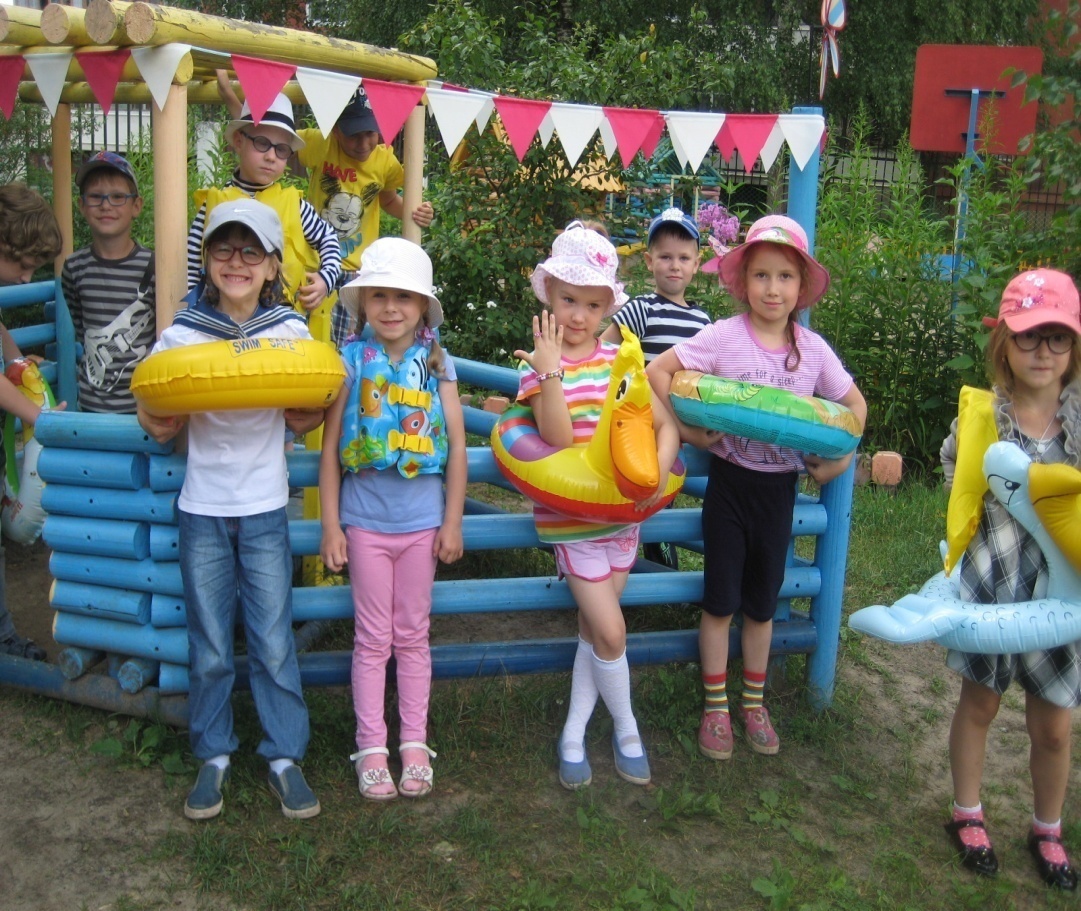 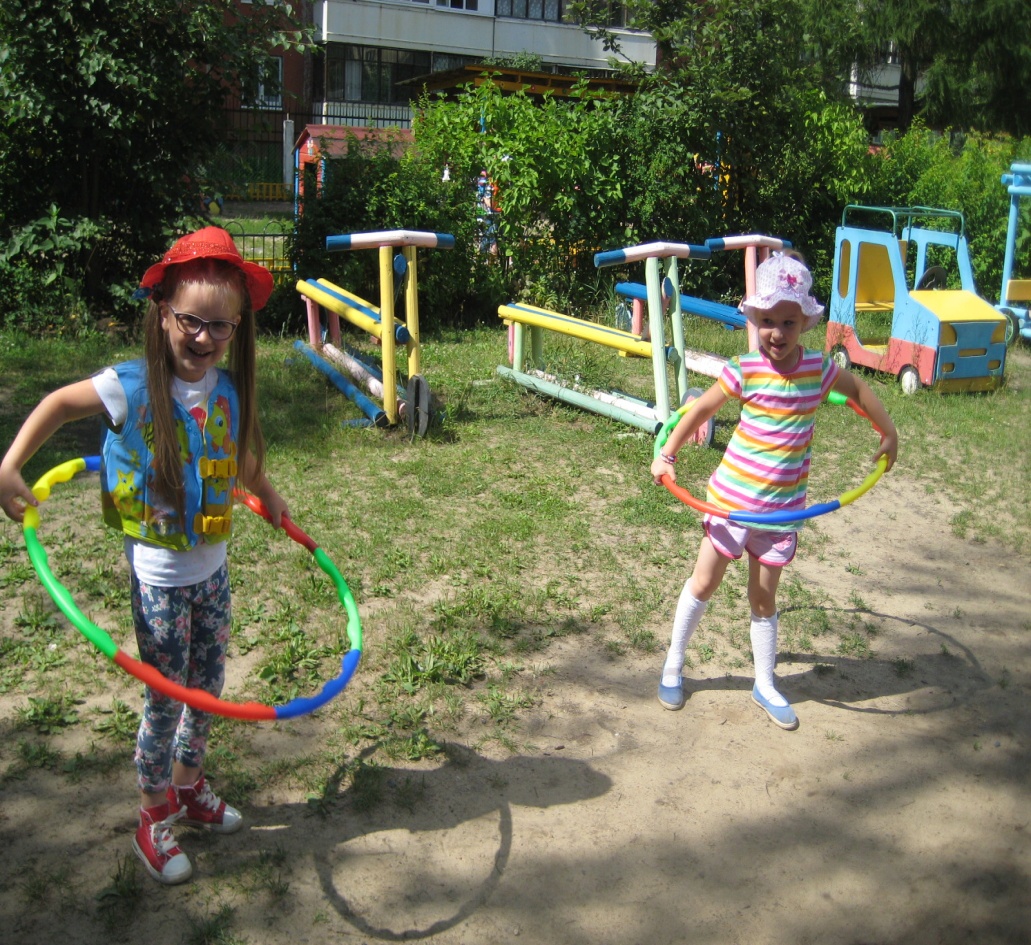 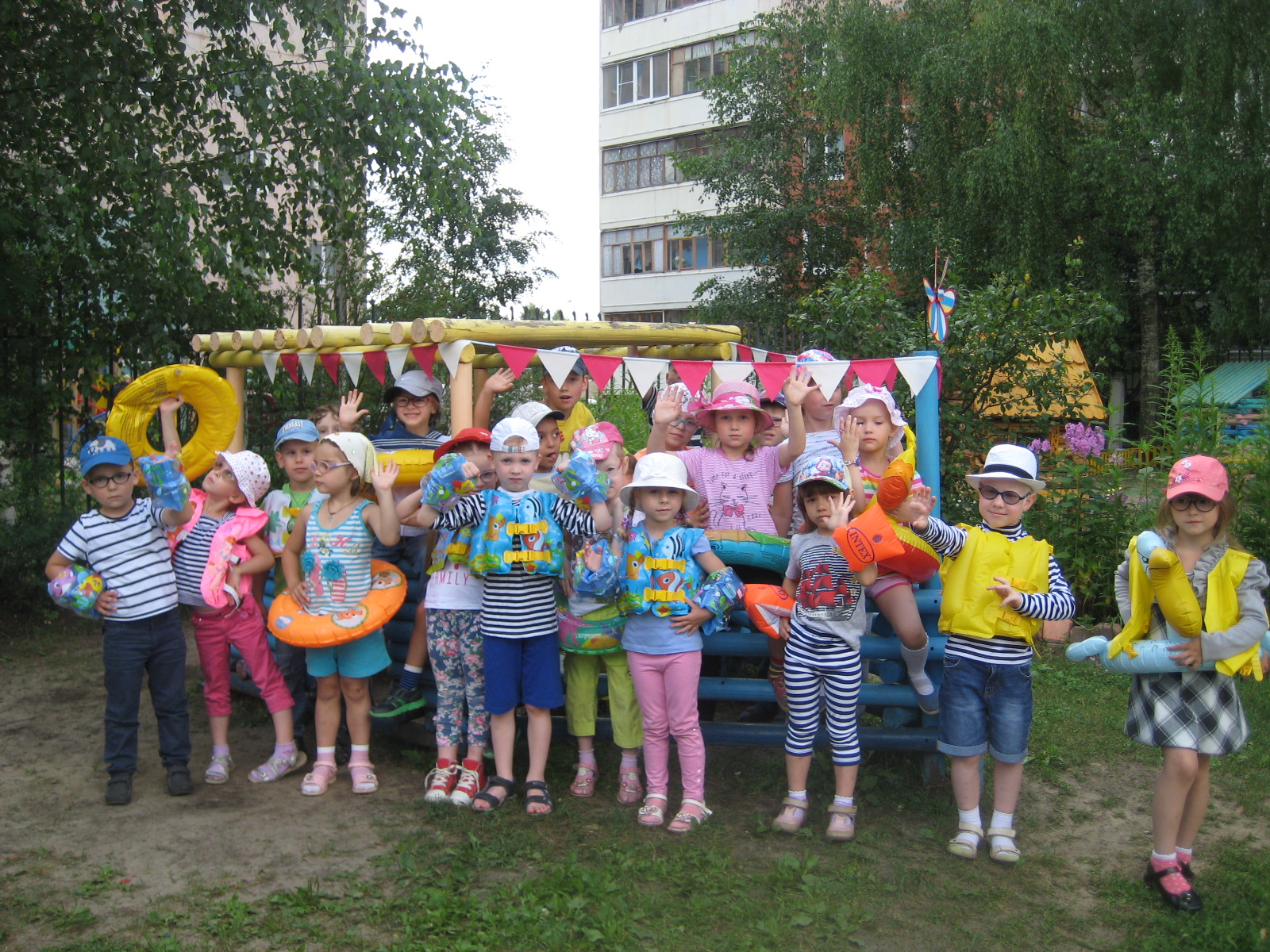 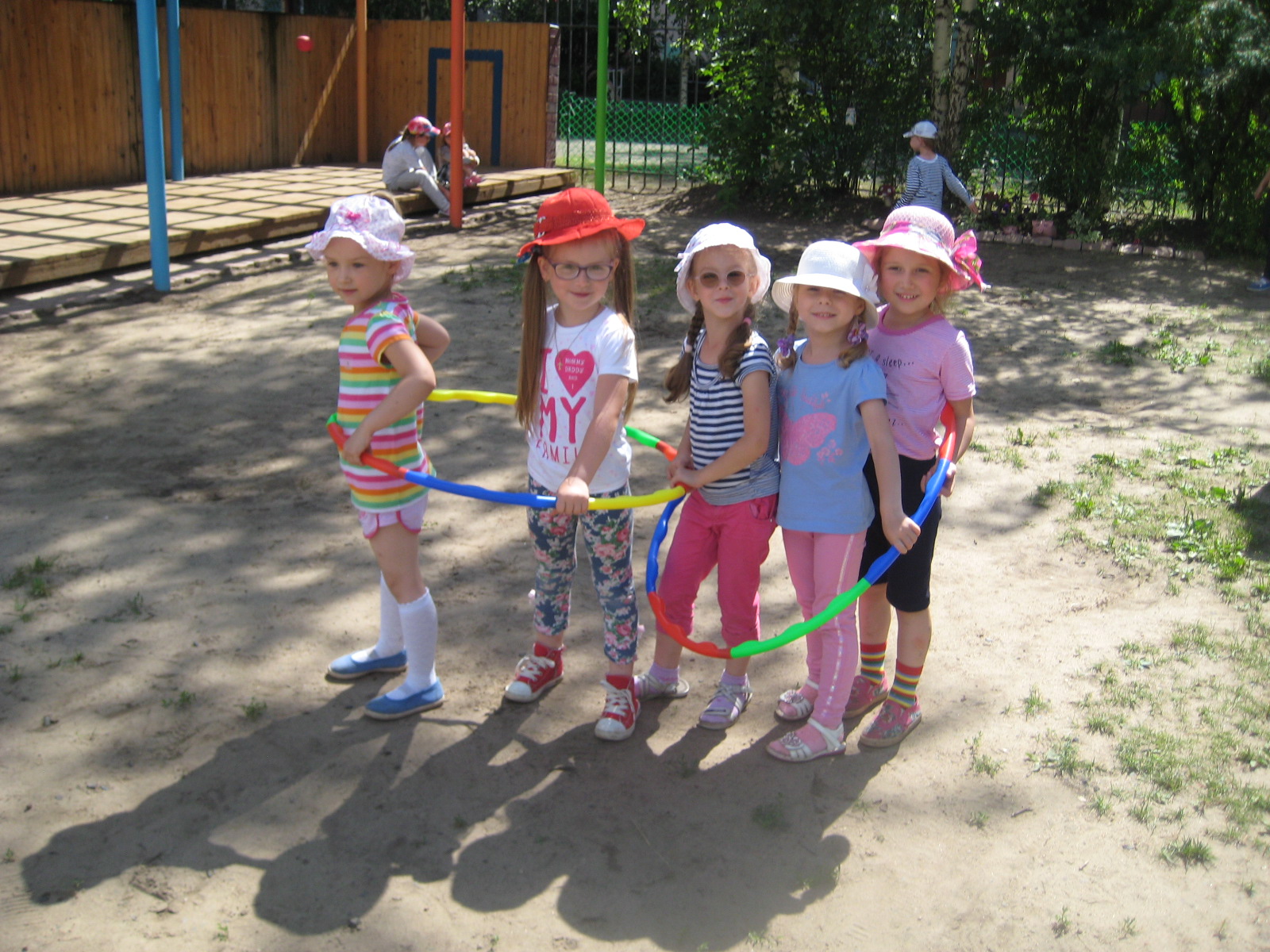 Праздник «Спасение на воде»
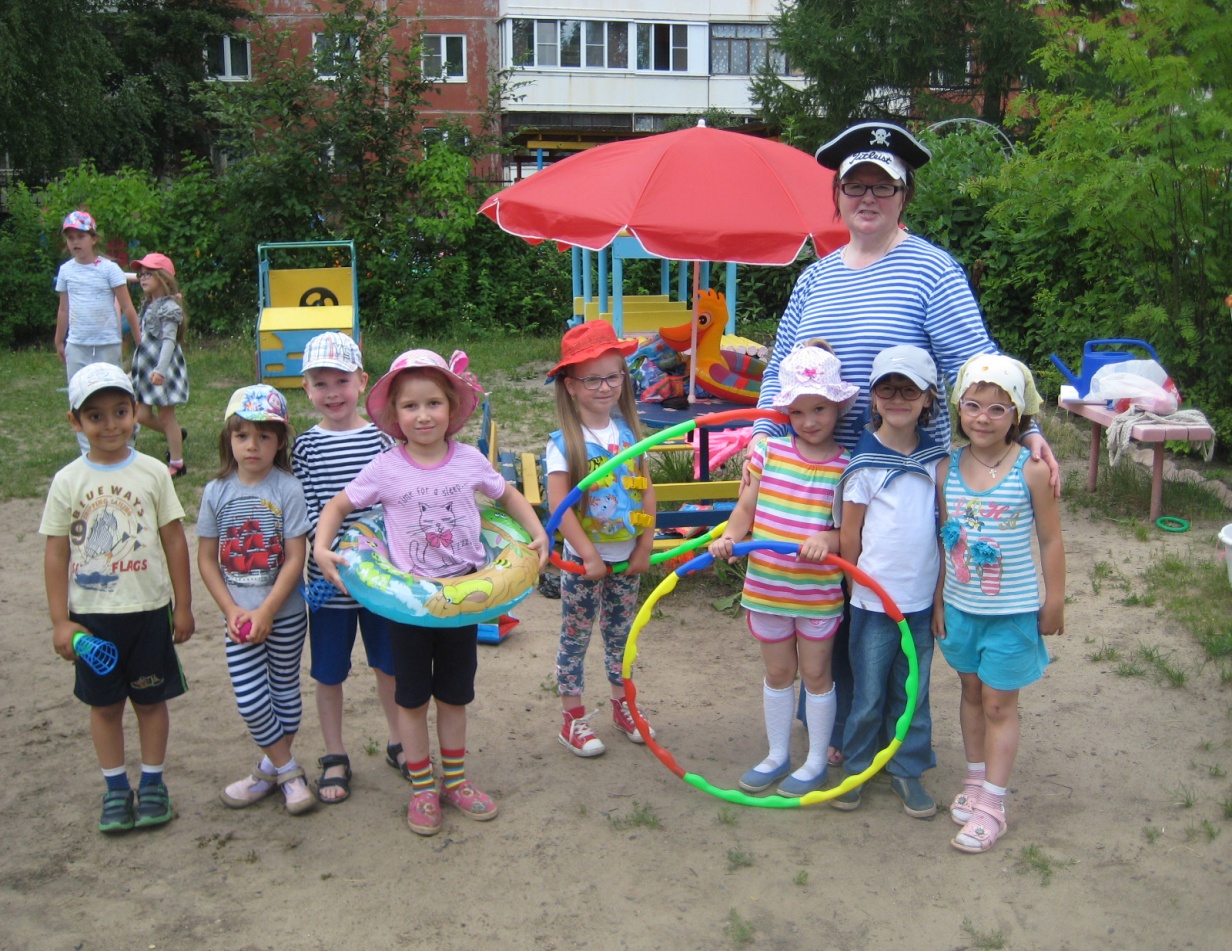 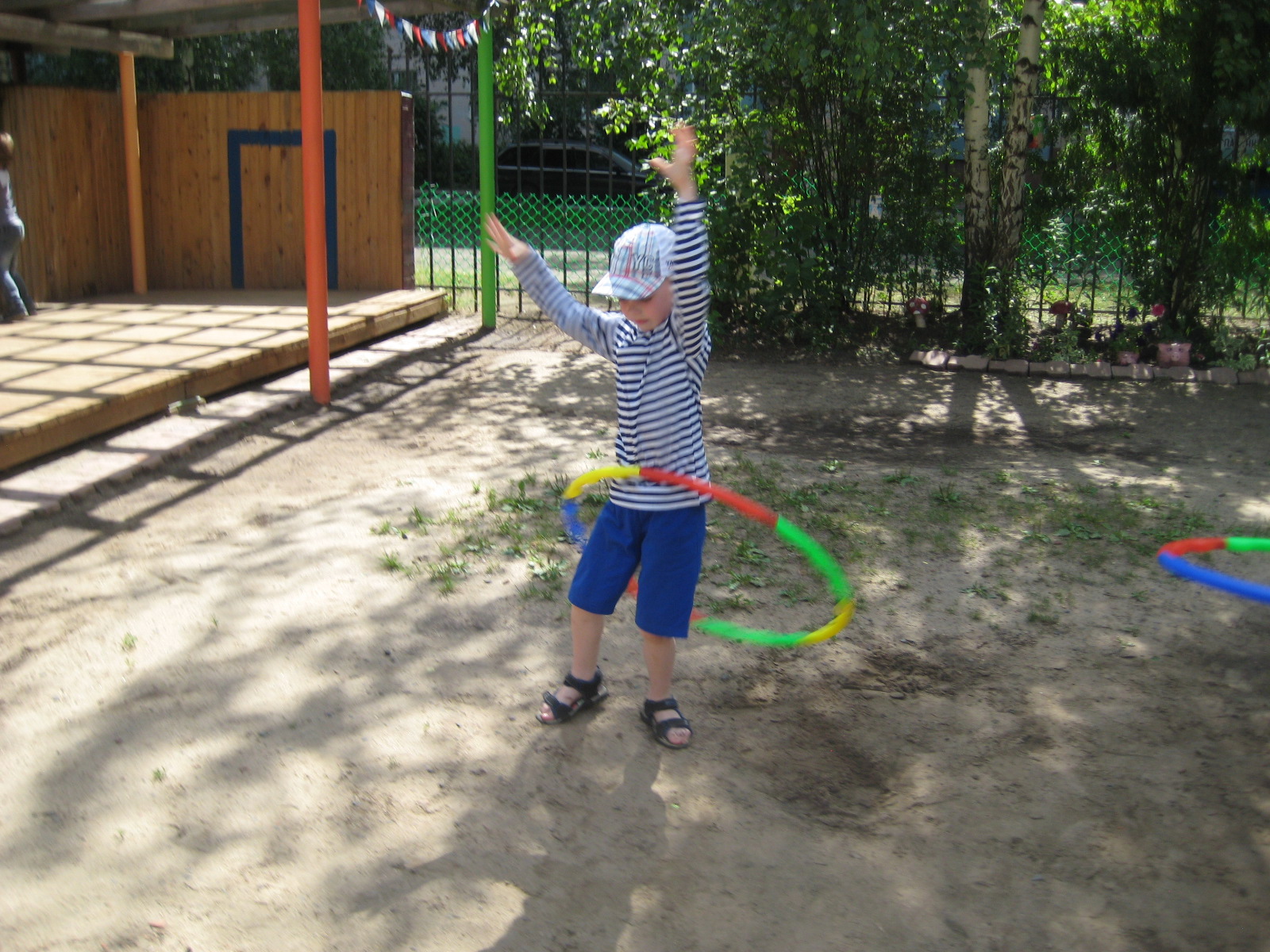 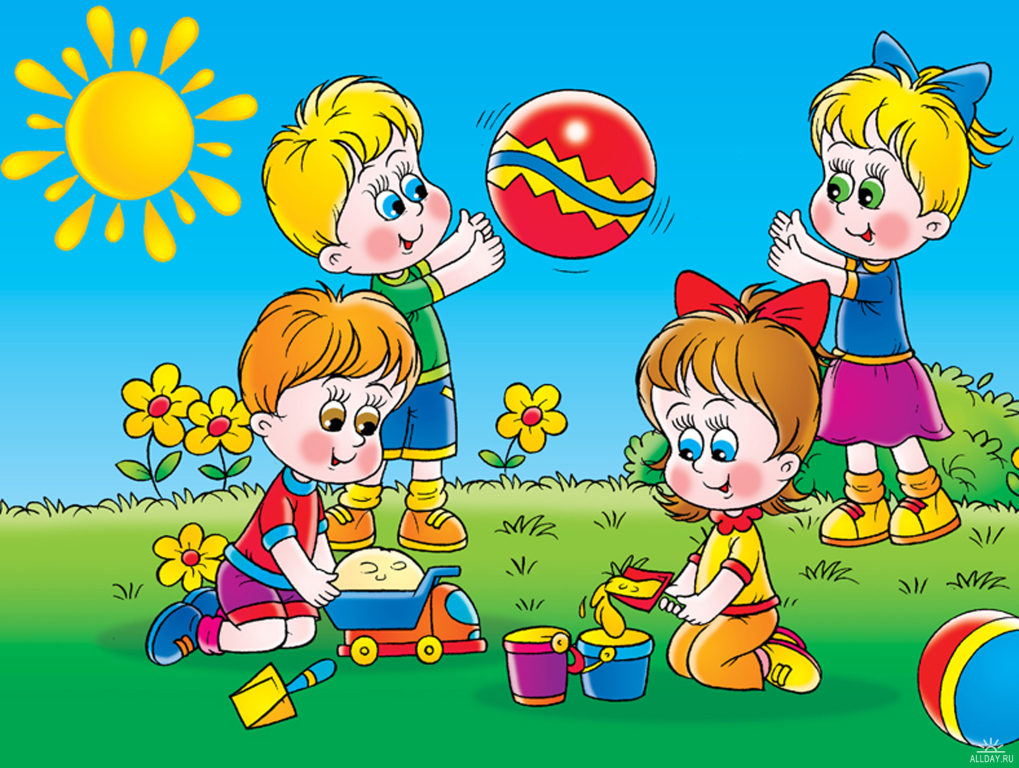 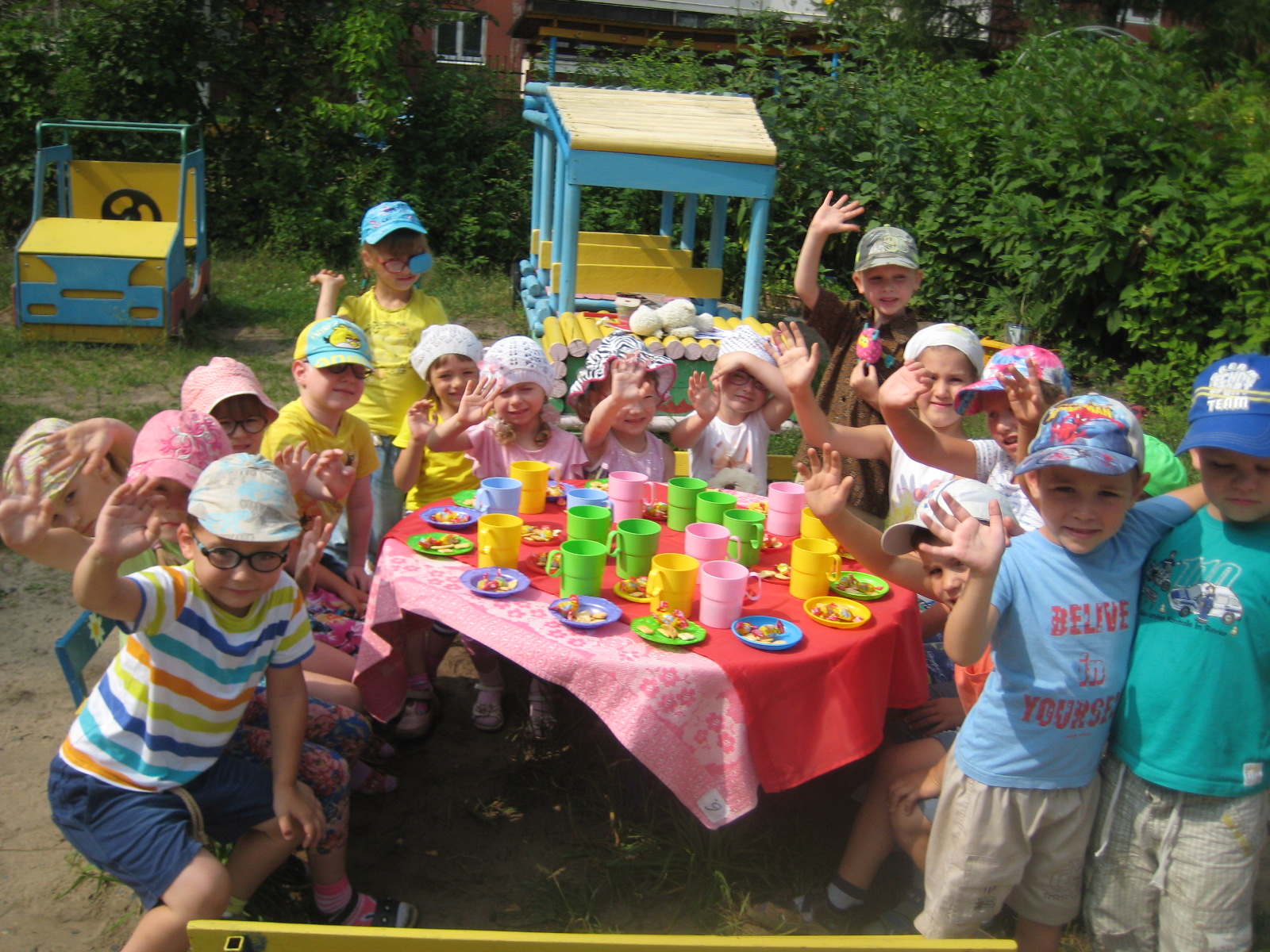 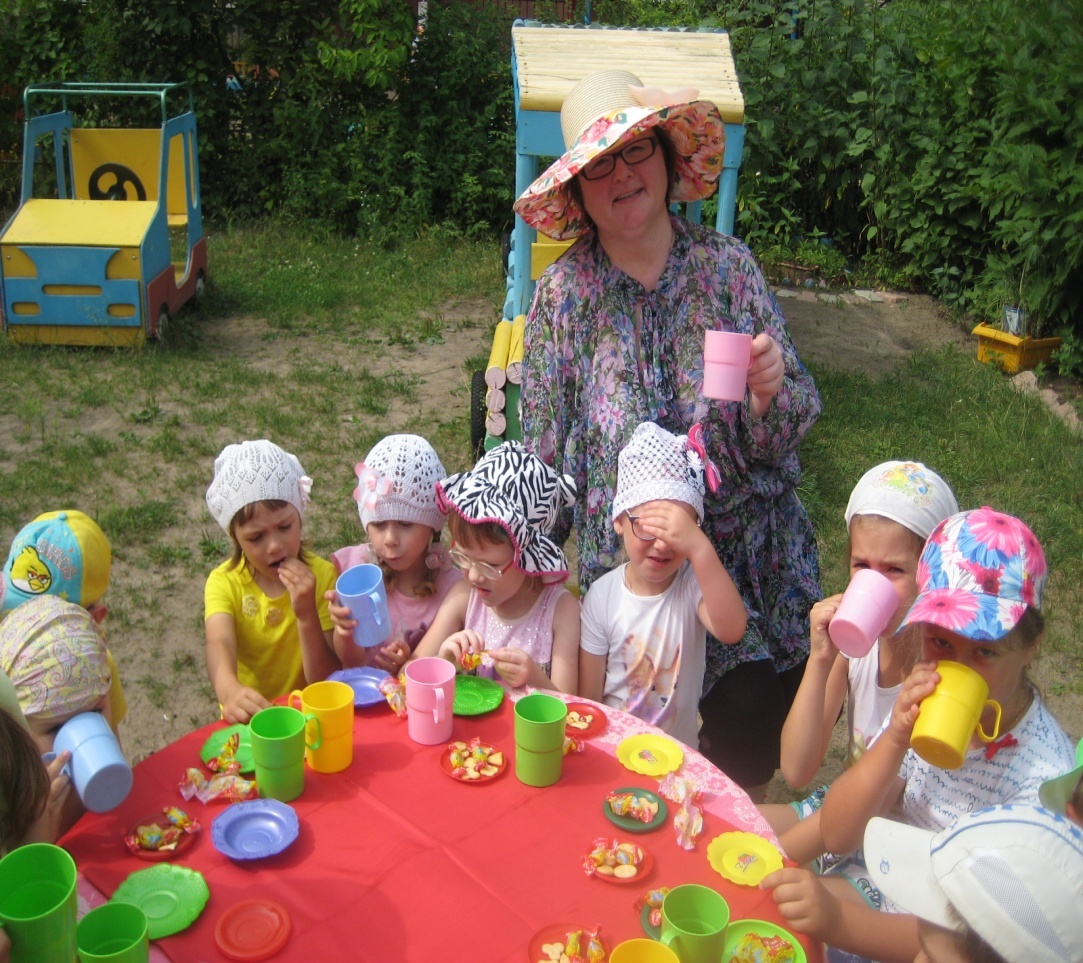 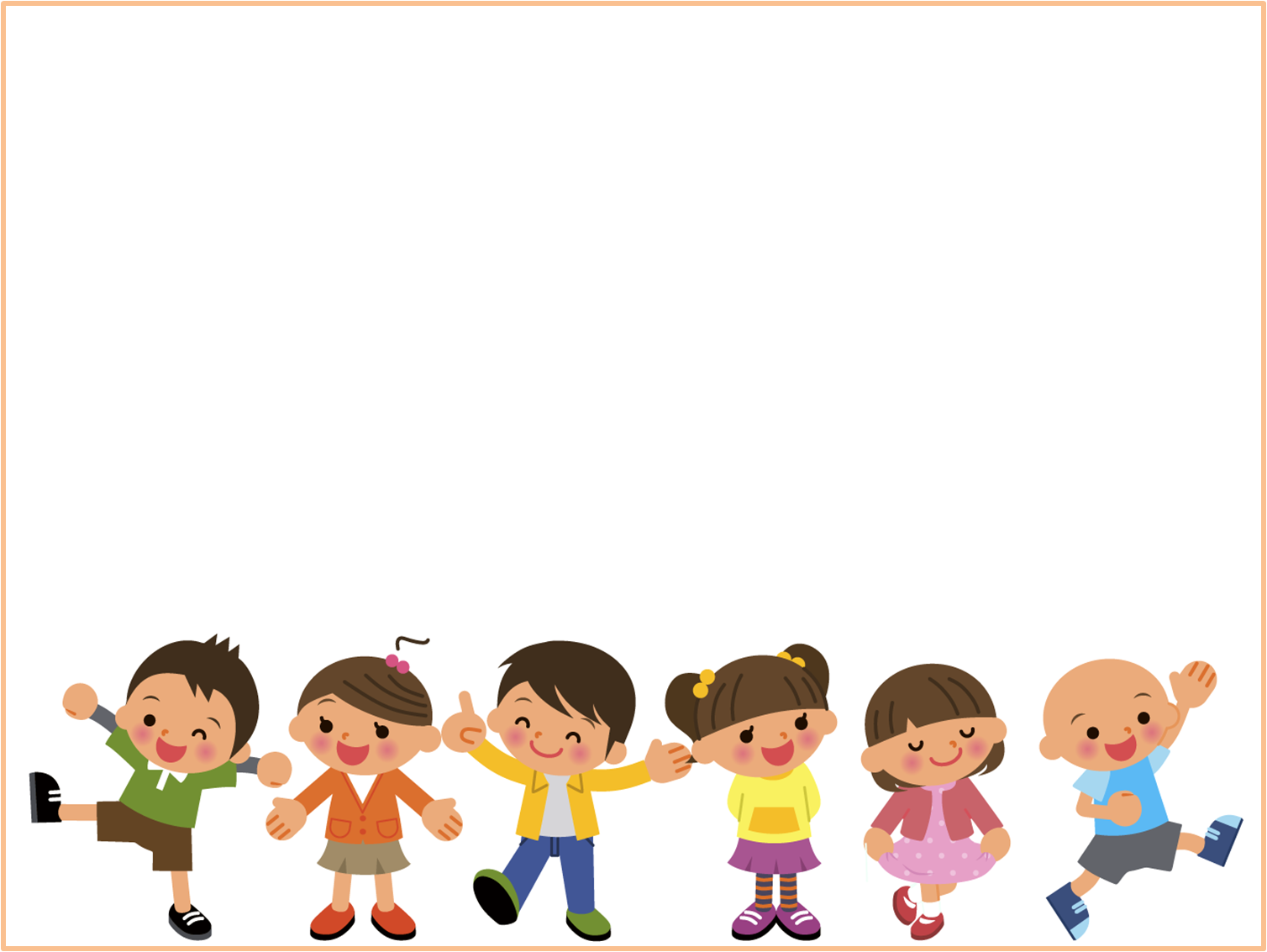 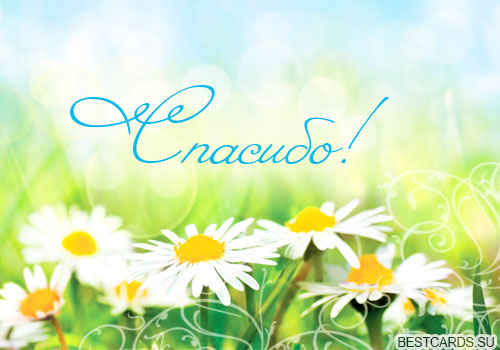 Вот такое было лето!!!
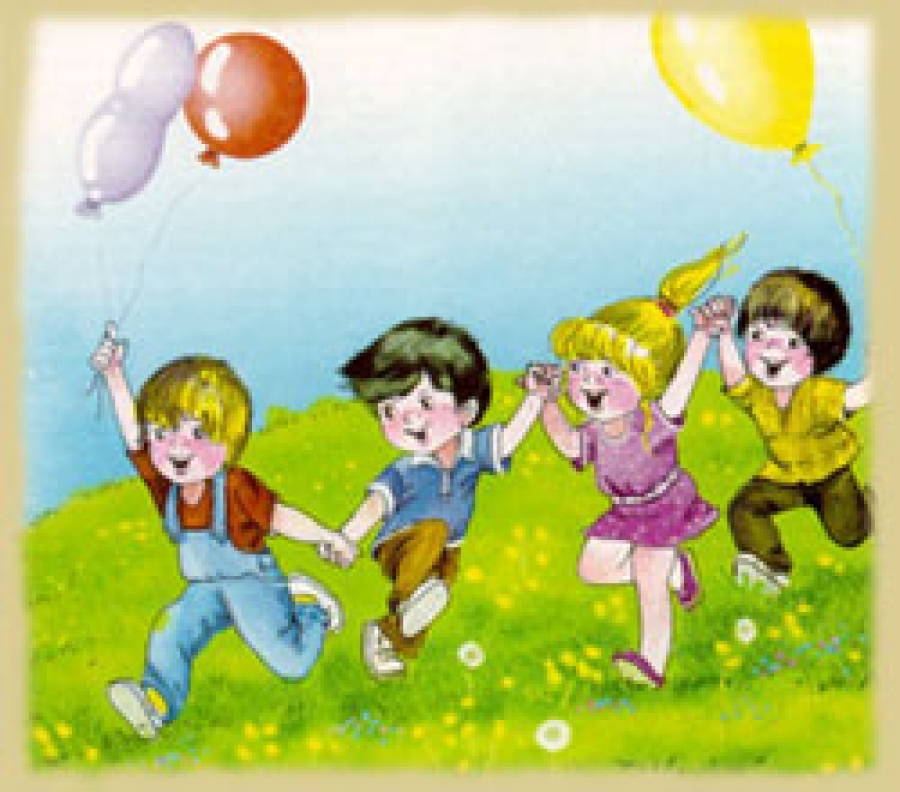 Эстафеты